Die Schöpfung
(Bibelkurs, Teil 02/24)
Die Schöpfung   Einleitung   1.	Gott, der Schöpfer   2.	Der Mensch, das Geschöpf   Schlusswort
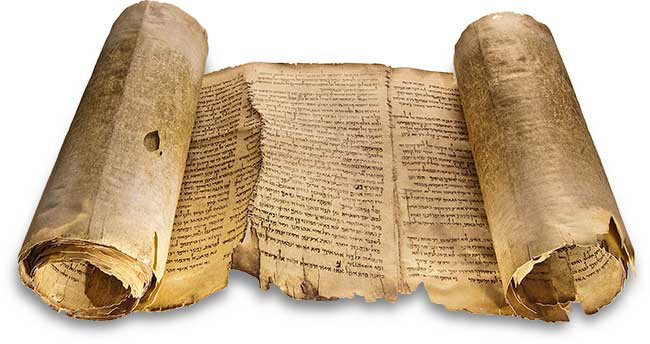 DIE «BIBLIOTHECA DIVINA»
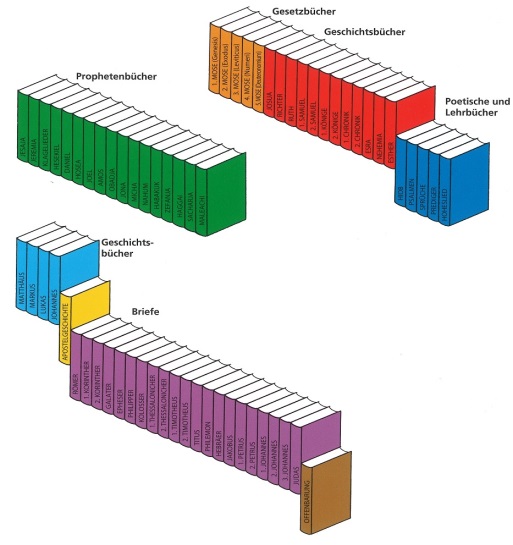 Bild aus: DOWLEY, Der grosse Bibelführer, S. 6.
DAS ERSTE BUCH MOSE
dt. - 1. Buch Mose
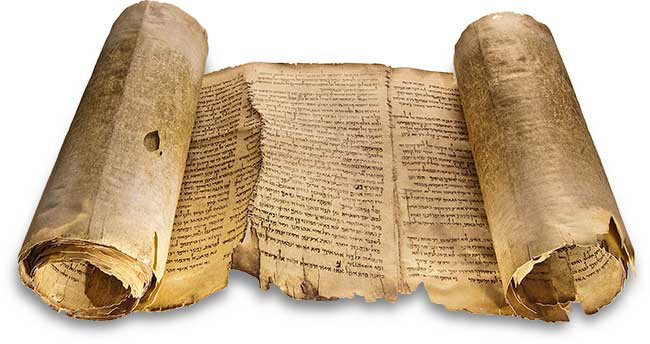 hebr. - Bereschith
griech. - Genesis
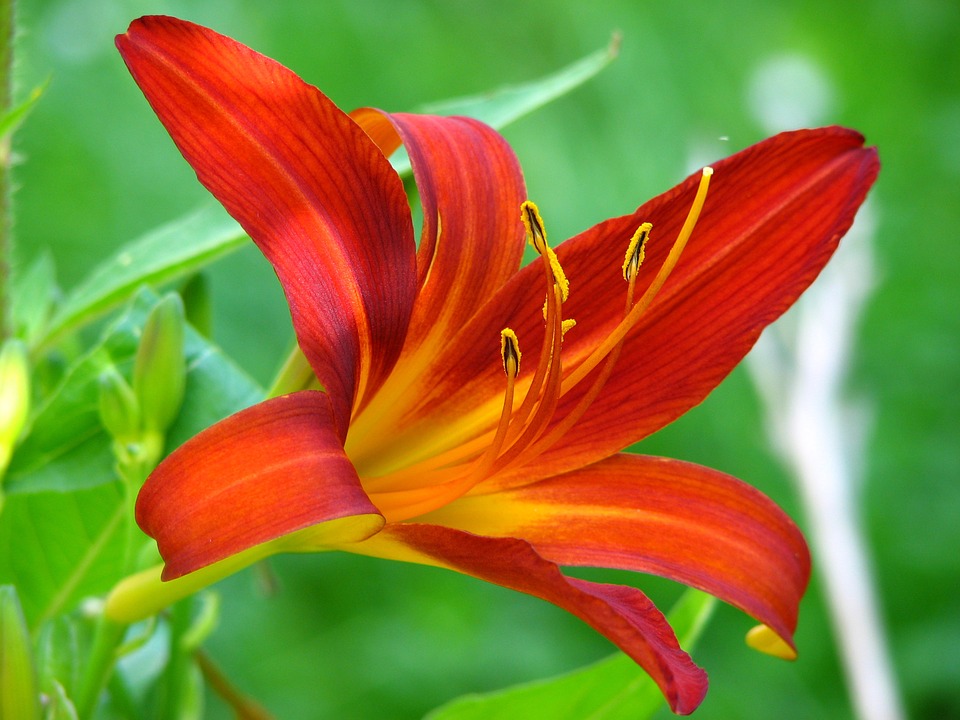 GLIEDERUNG DER KAPITEL 1/2
1Mo 1,1: «Am Anfang schuf Gott den Himmel und die Erde.»
KAP. 1: DIE (GESAMTE) SCHÖPFUNG
KAP. 2: DIE ERSCHAFFUNG DES MENSCHEN
Die Schöpfung   Einleitung   1.	Gott, der Schöpfer   2.	Der Mensch, das Geschöpf   Schlusswort
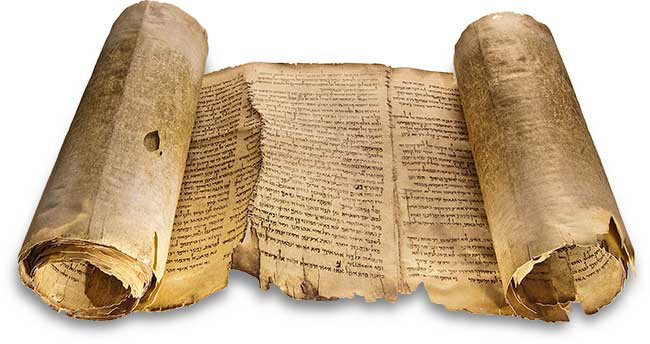 Die Schöpfung   Einleitung   1.	Gott, der Schöpfer   2.	Der Mensch, das Geschöpf   Schlusswort
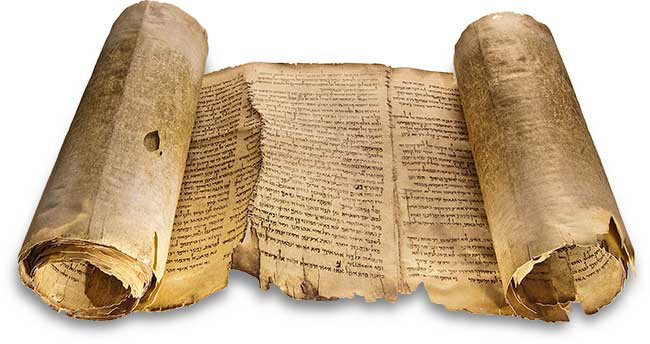 1. Gott, der Schöpfer   a.	Wer ist Gott?   b.	Wie schafft Gott?   c.	Was schafft Gott?
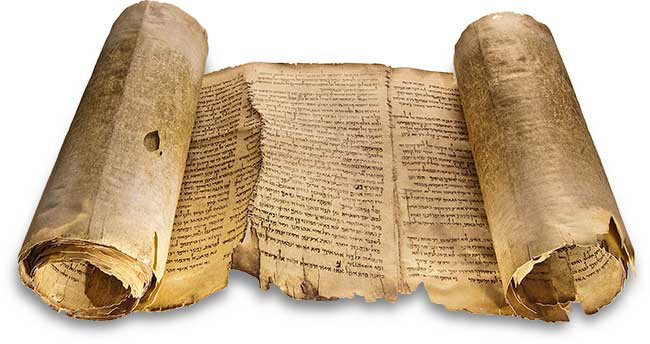 Ps 90,2: Ehe denn die Berge wurden und die Erde und die Welt geschaffen wurden, bist du Gott, von Ewigkeit zu Ewigkeit.
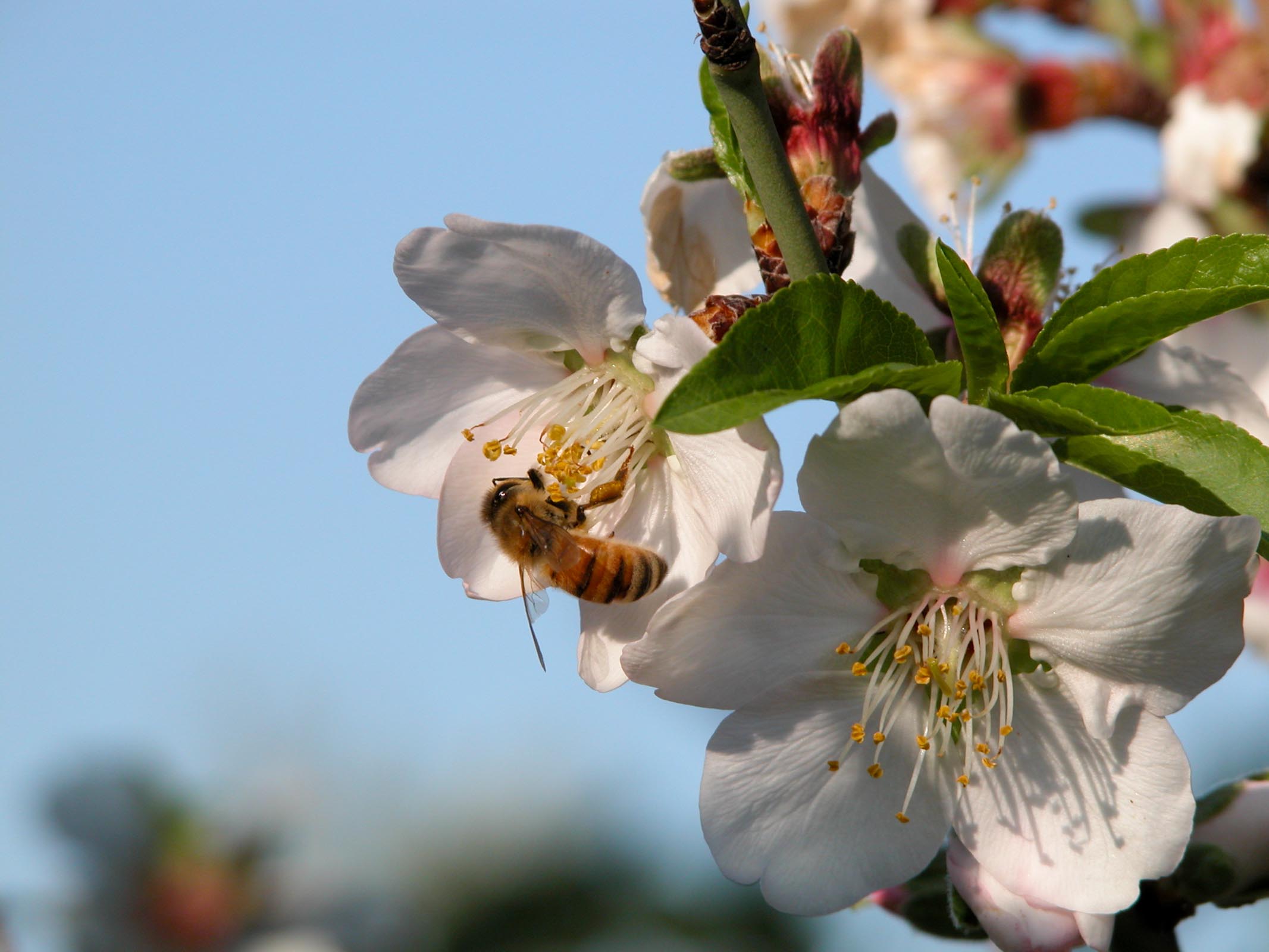 ZEIT UND EWIGKEIT
SCHÖPFER
ZEIT UND EWIGKEIT
SCHÖPFER
SCHÖPFUNG
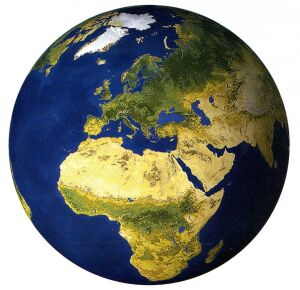 Hebr 1,10: Du Herr hast im Anfang die Erde gegründet, und die Himmel sind Werke deiner Hände.
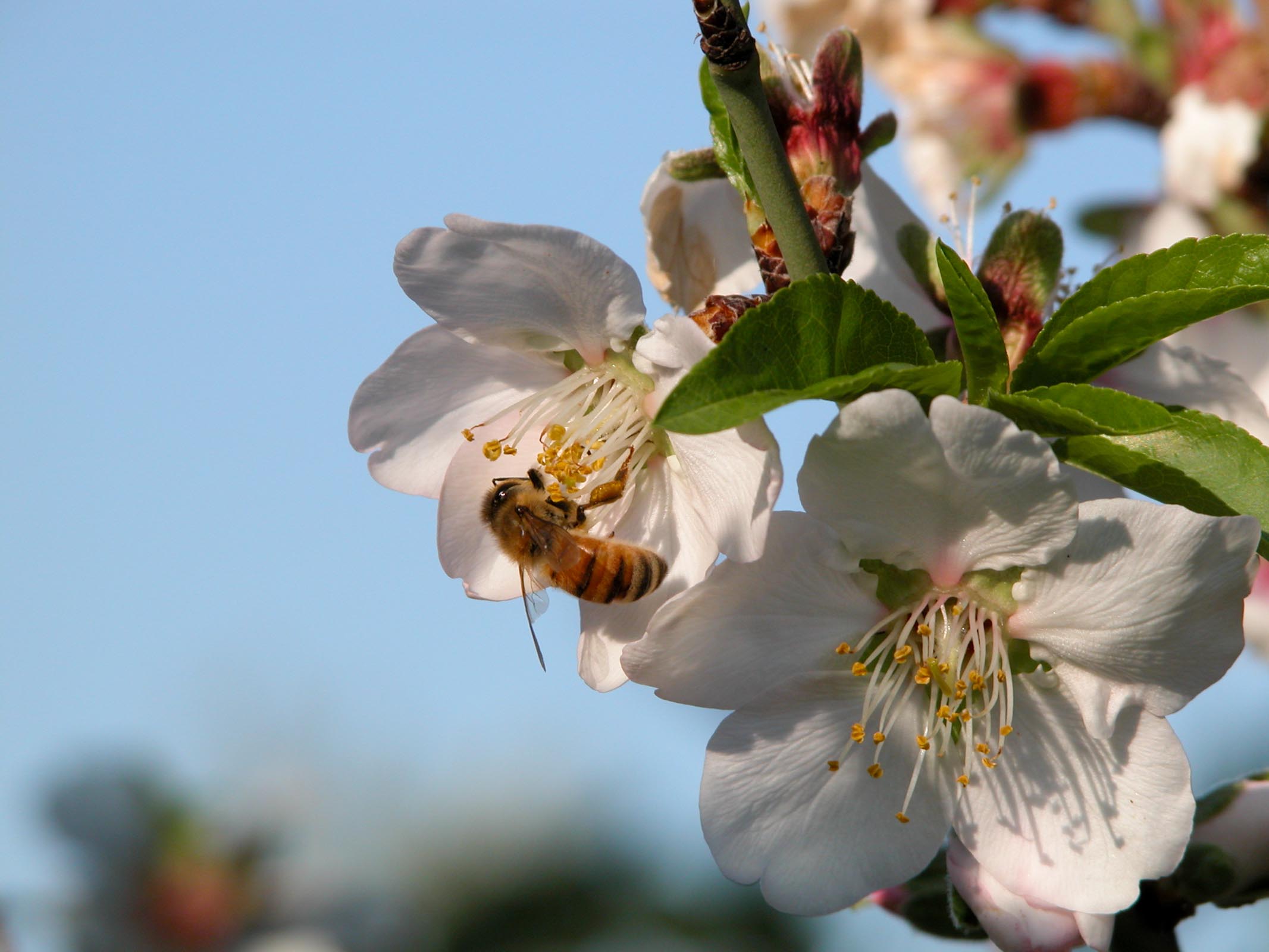 Hebr 1,11: Sie werden untergehen, du aber bleibst; und sie alle werden veralten wie ein Kleid.
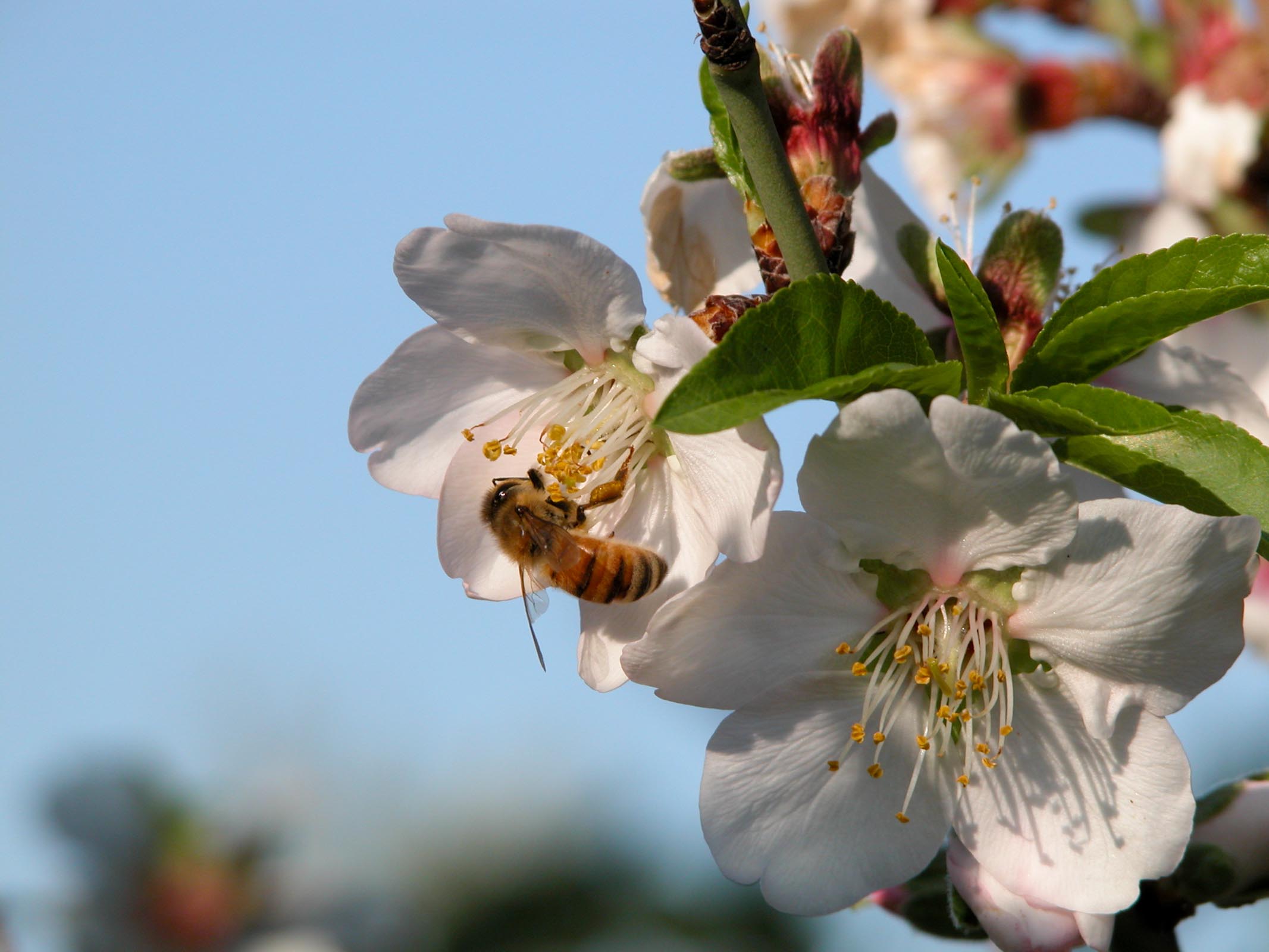 Hebr 1,12: Und wie einen Mantel wirst du sie zusammenrollen, wie ein Kleid, und sie werden verwandelt werden. Du aber bist derselbe, und deine Jahre werden nicht aufhören.
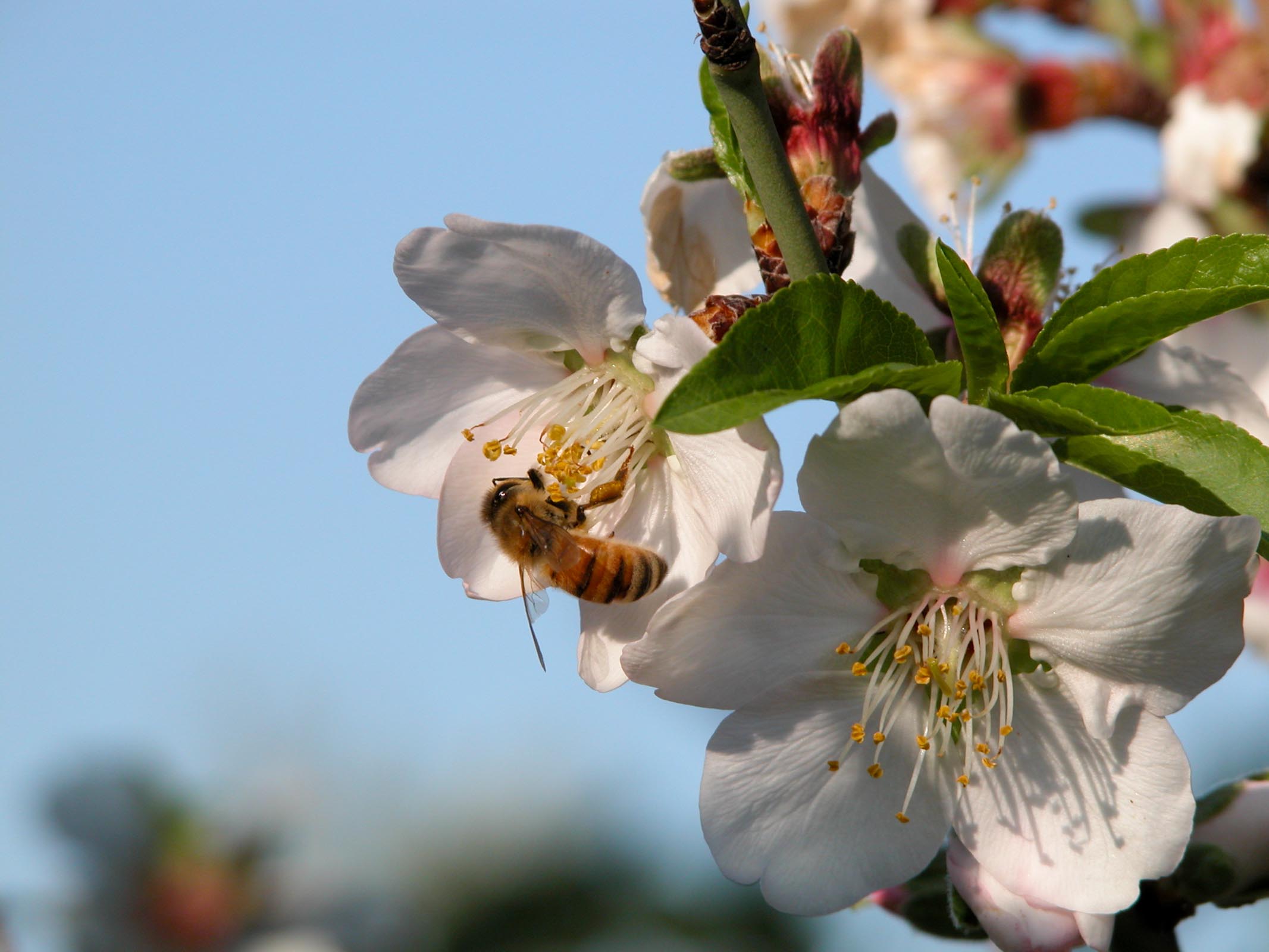 DIE DREIEINIGKEIT
Gott, der Vater
Gott, der Sohn = das Wort
Gott, der Heilige Geist
Joh 1,1-2: Am Anfang war das Wort, und das Wort war bei Gott, und das Wort war Gott. Dieses war im Anfang bei Gott.
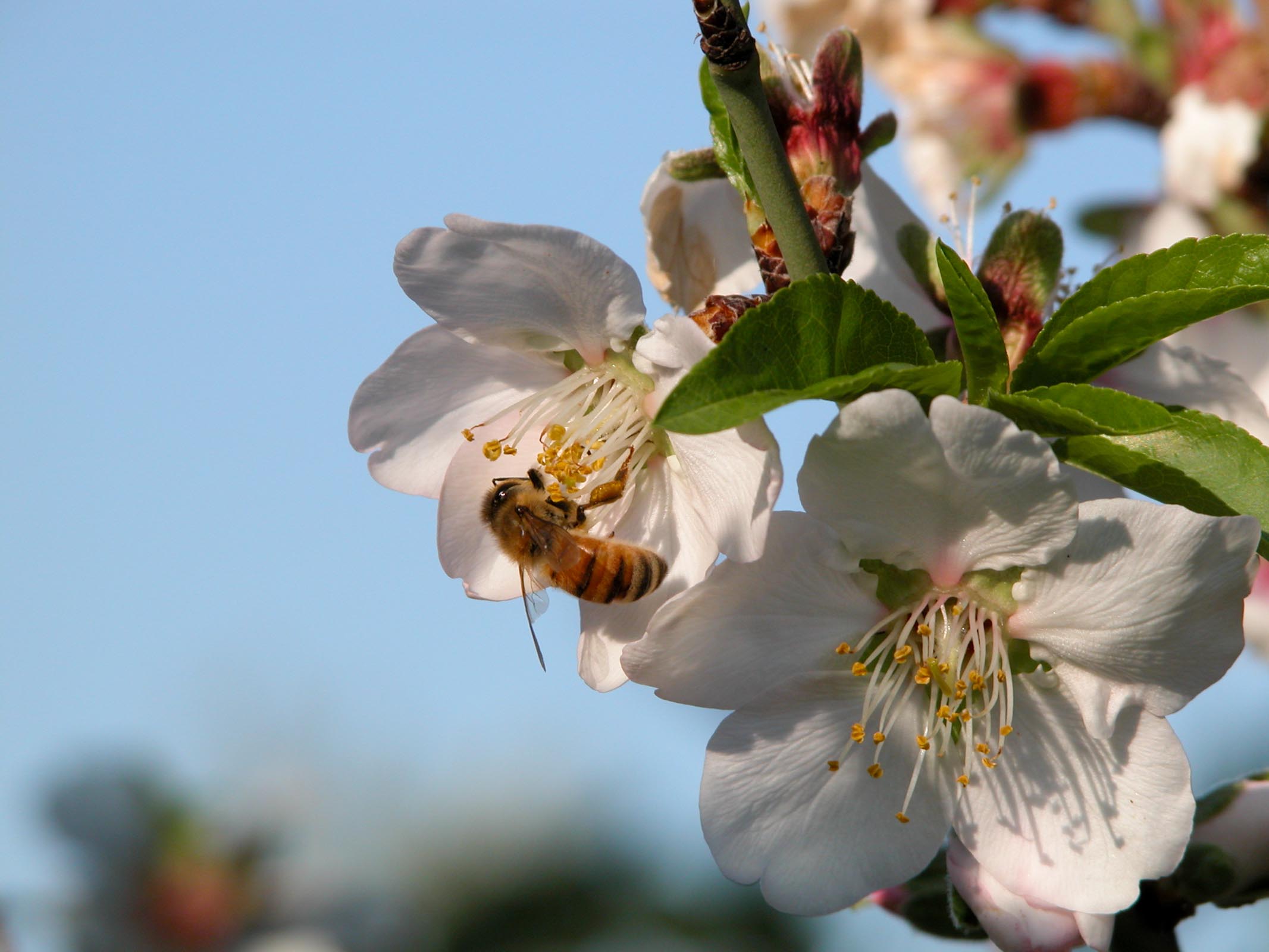 Joh 1,3: Alles wurde durch dasselbe, und ohne dasselbe wurde auch nicht eines, das geworden ist.
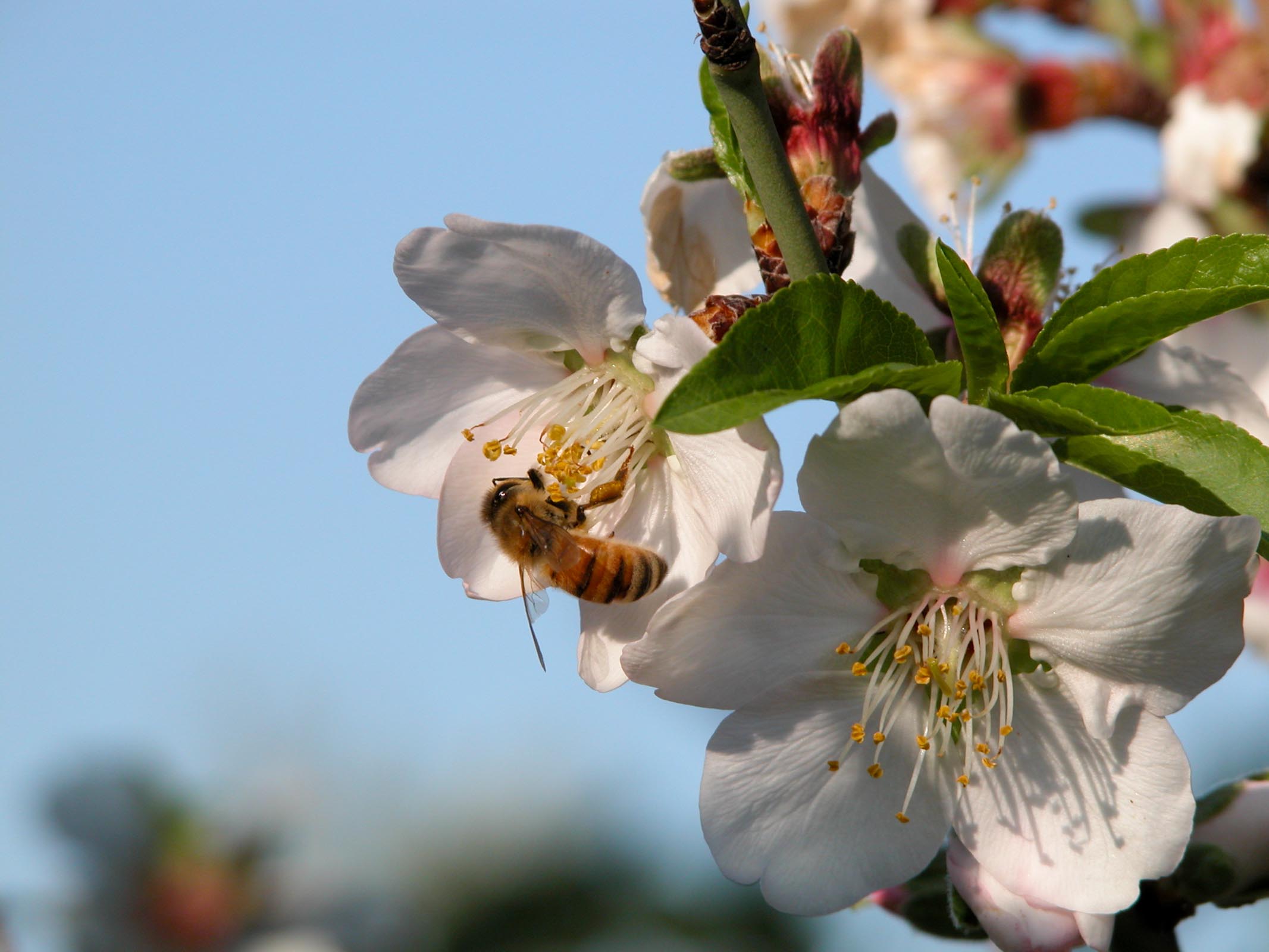 Kol 1,16a: Denn in ihm ist alles in den Himmeln und auf der Erde geschaffen worden, das Sichtbare und das Unsichtbare.
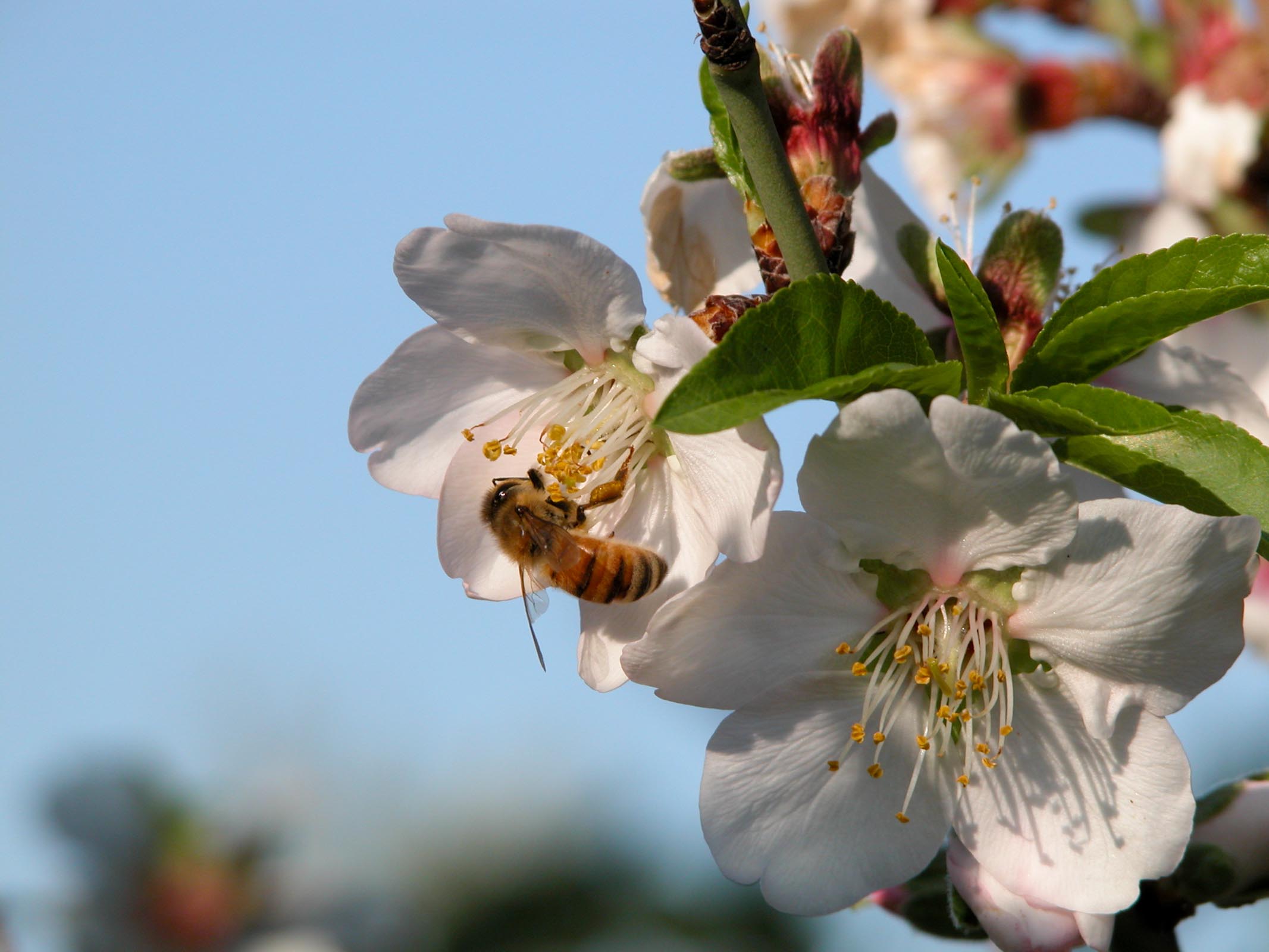 Kol 1,16b: Es seien Throne oder Herrschaften oder Gewalten oder Mächte: alles ist durch ihn und zu ihm hin geschaffen.
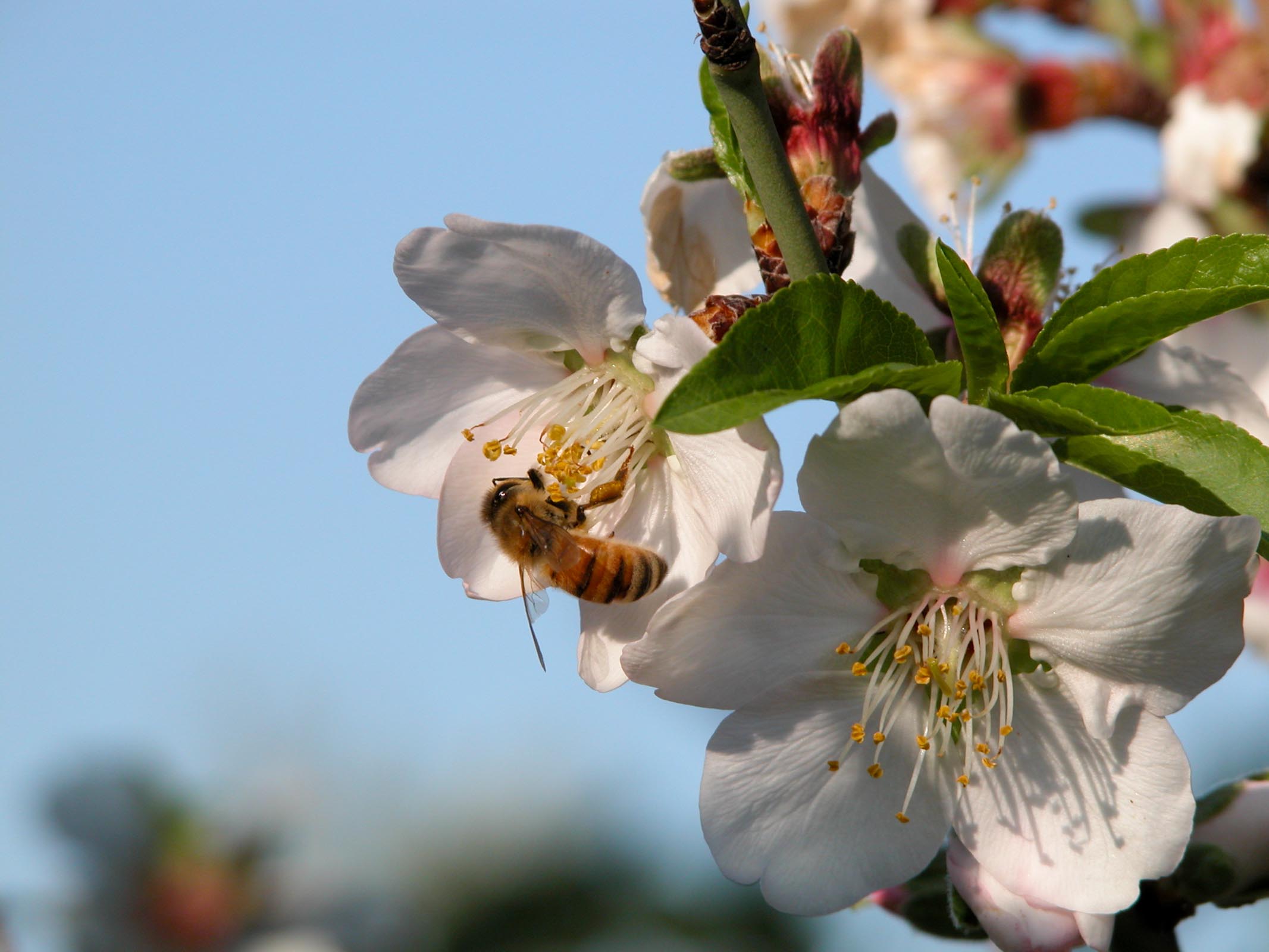 Kol 1,17: Und er ist vor allem, und alles besteht durch ihn.
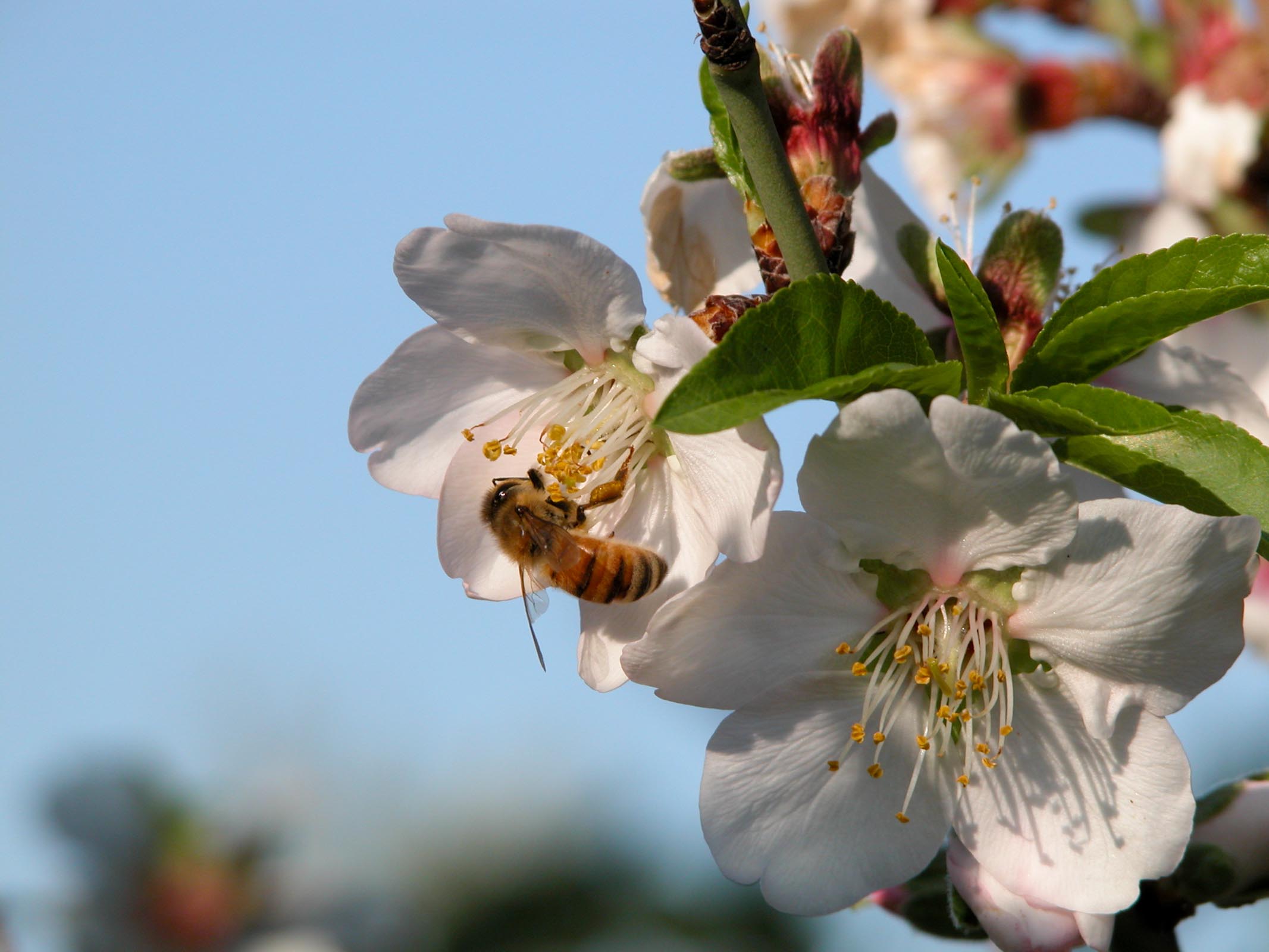 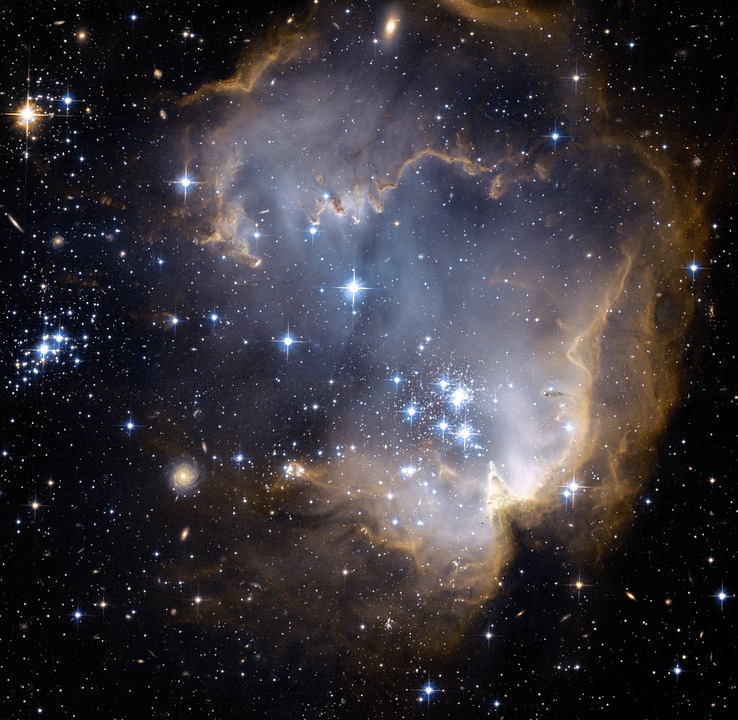 1. Gott, der Schöpfer   a.	Wer ist Gott?   b.	Wie schafft Gott?   c.	Was schafft Gott?
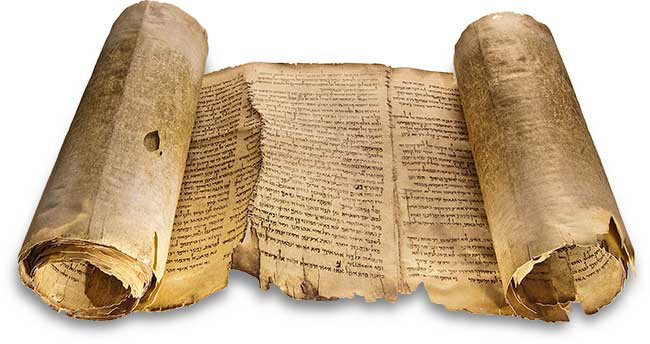 1Mo 1,3: Und Gott sprach … und es wurde …
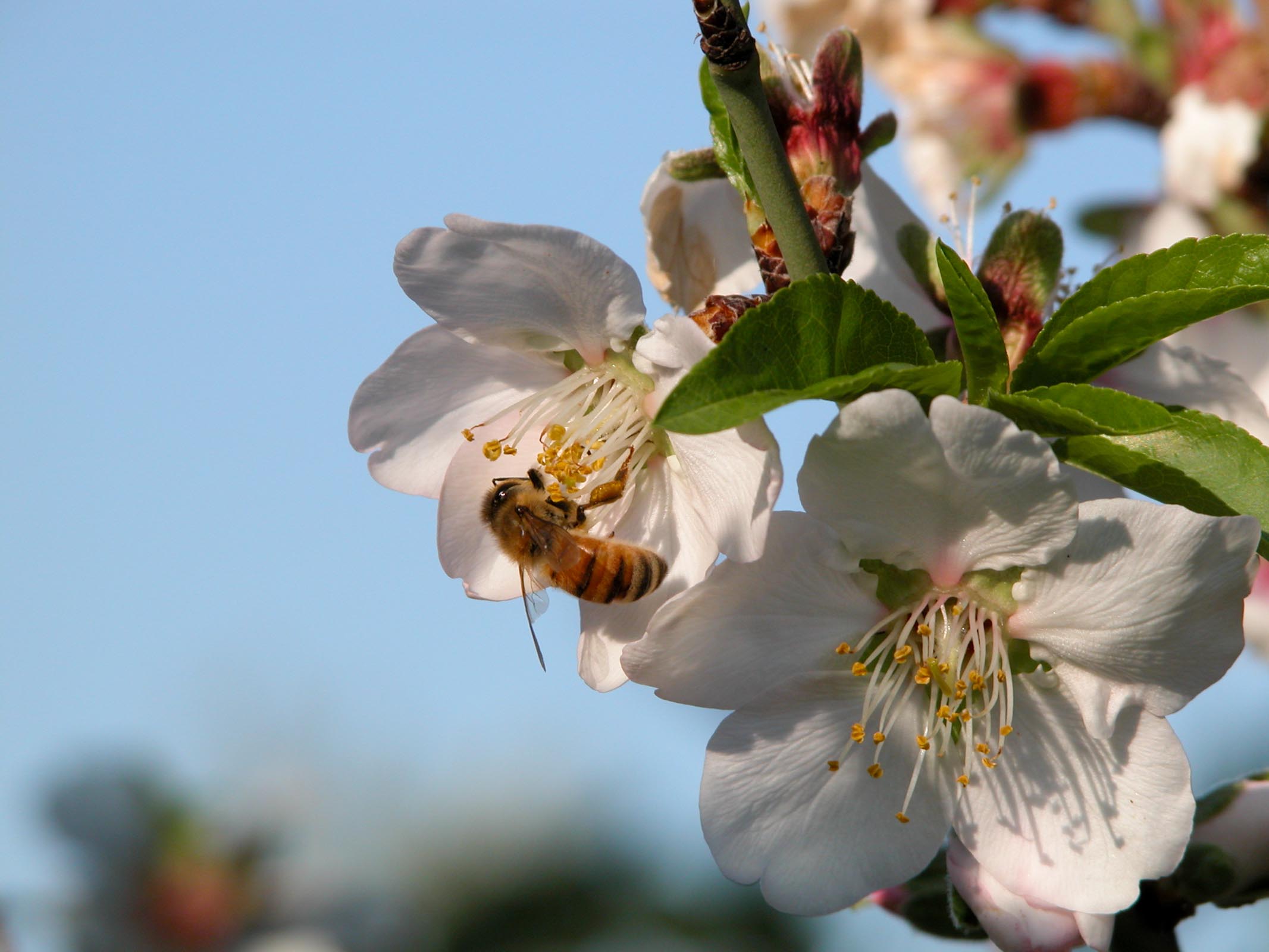 Ps 148,5: Denn er gebot, und sie waren geschaffen.
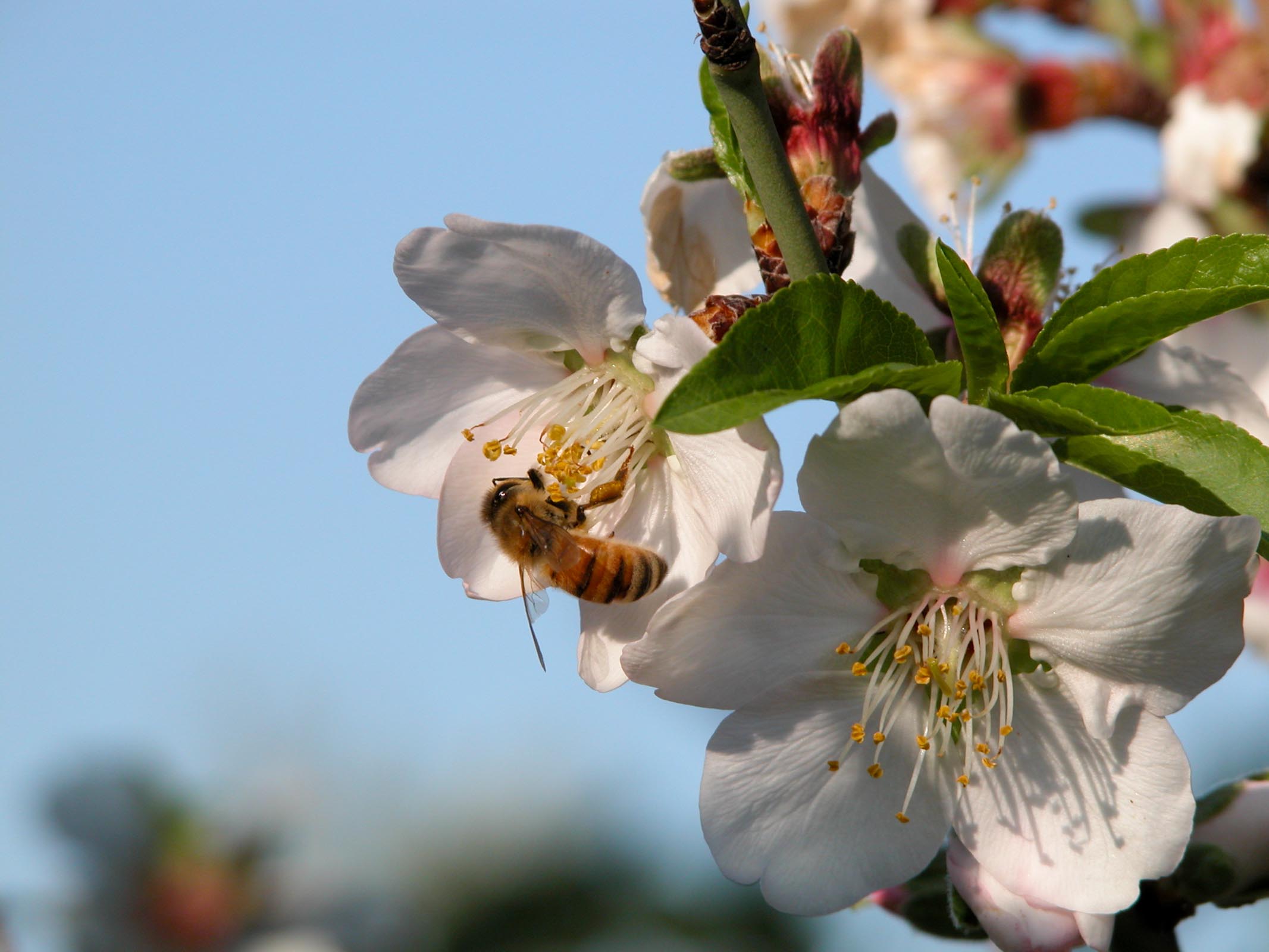 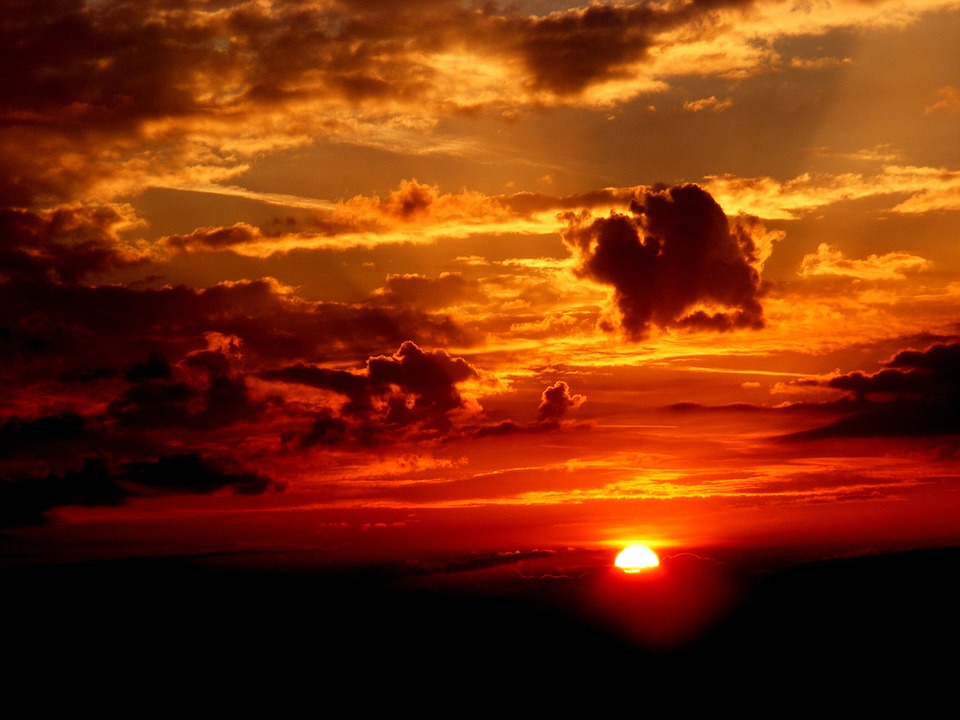 Hebr 11,3: Durch Glauben verstehen wir, dass die Welten durch Gottes Wort bereitet worden sind, so dass das Sichtbare nicht aus Erscheinendem geworden ist.
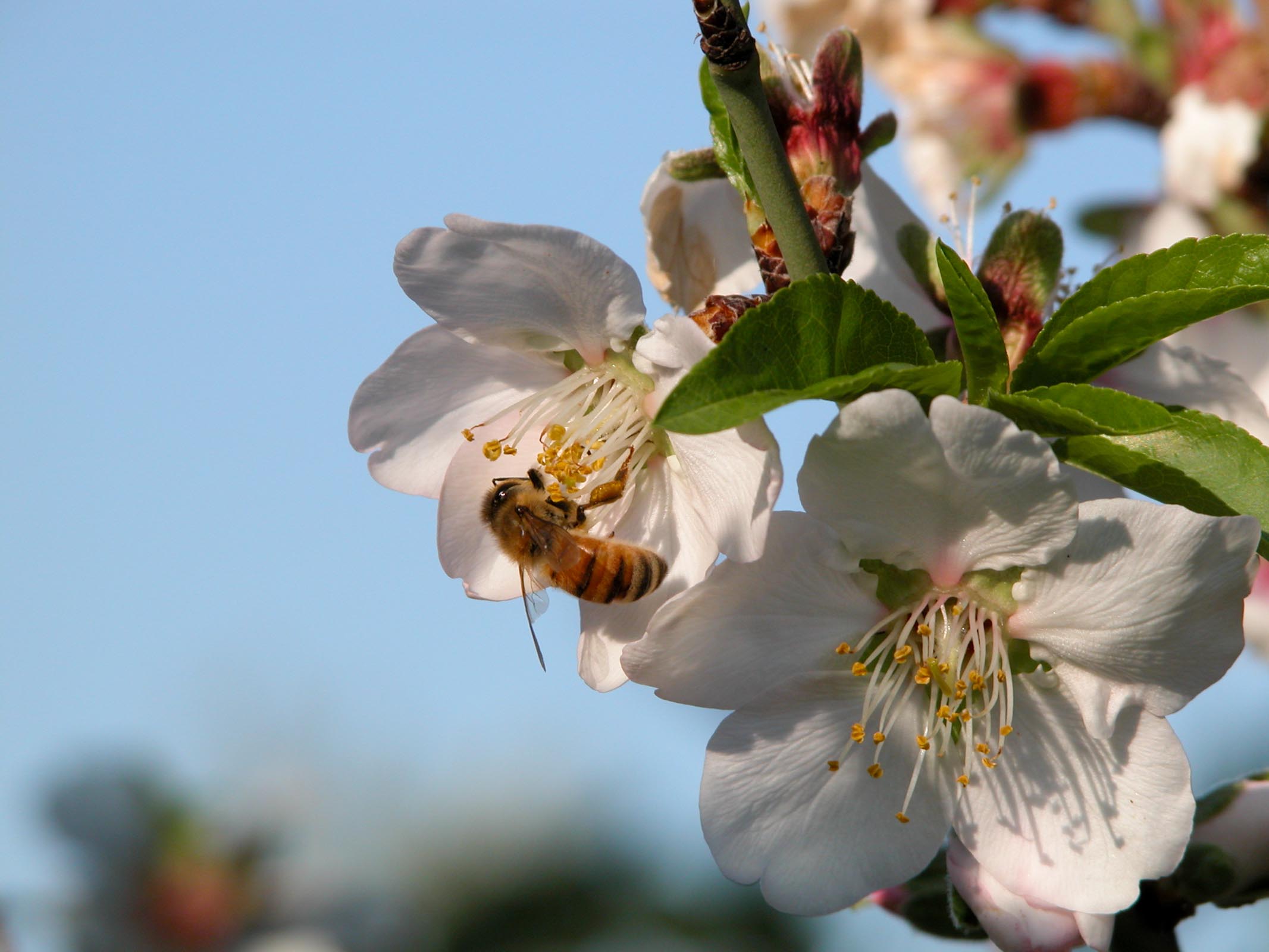 1. Gott, der Schöpfer   a.	Wer ist Gott?   b.	Wie schafft Gott?   c.	Was schafft Gott?
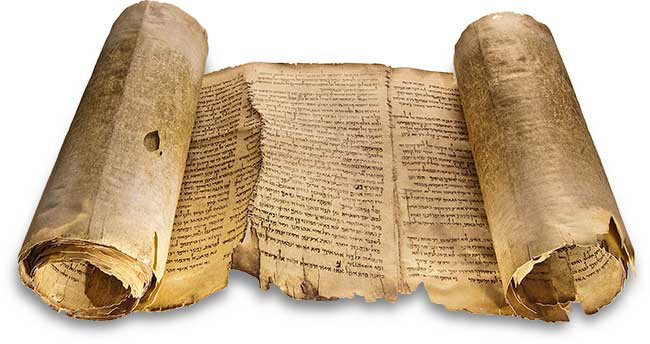 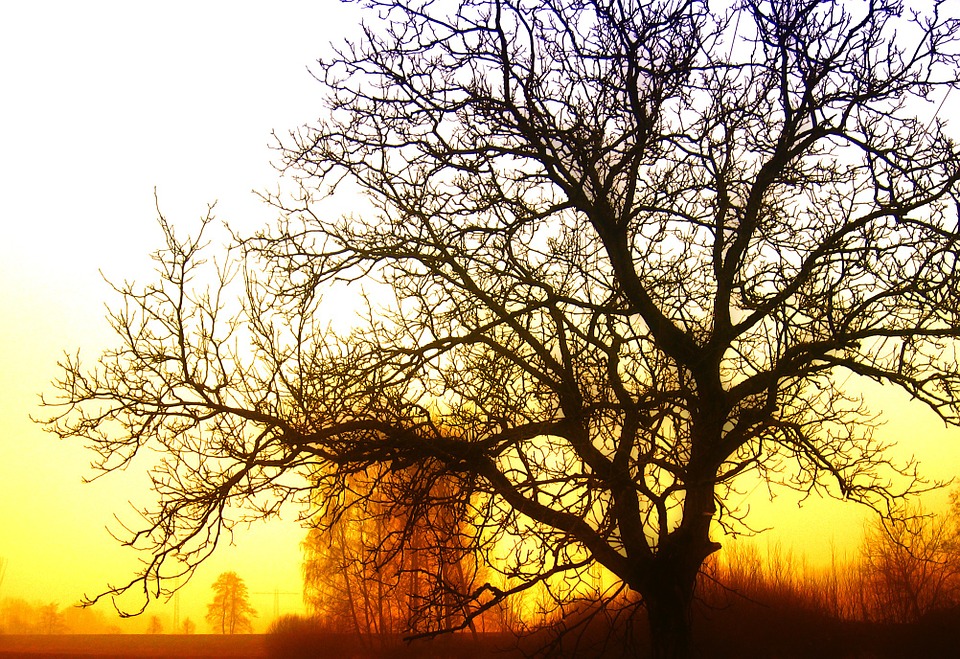 ZEIT UND EWIGKEIT
UNSICHTBARE WELT
SCHÖPFER
SCHÖPFUNG
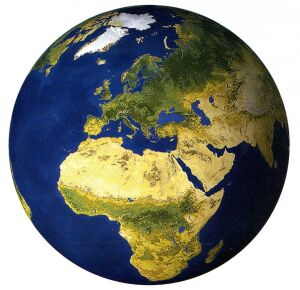 ZEIT UND EWIGKEIT
UNSICHTBARE WELT
SCHÖPFER
SCHÖPFUNG
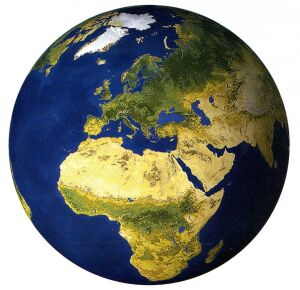 ZEIT UND EWIGKEIT
UNSICHTBARE WELT
SCHÖPFER
FALLSATANS
SCHÖPFUNG
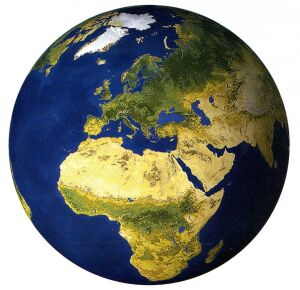 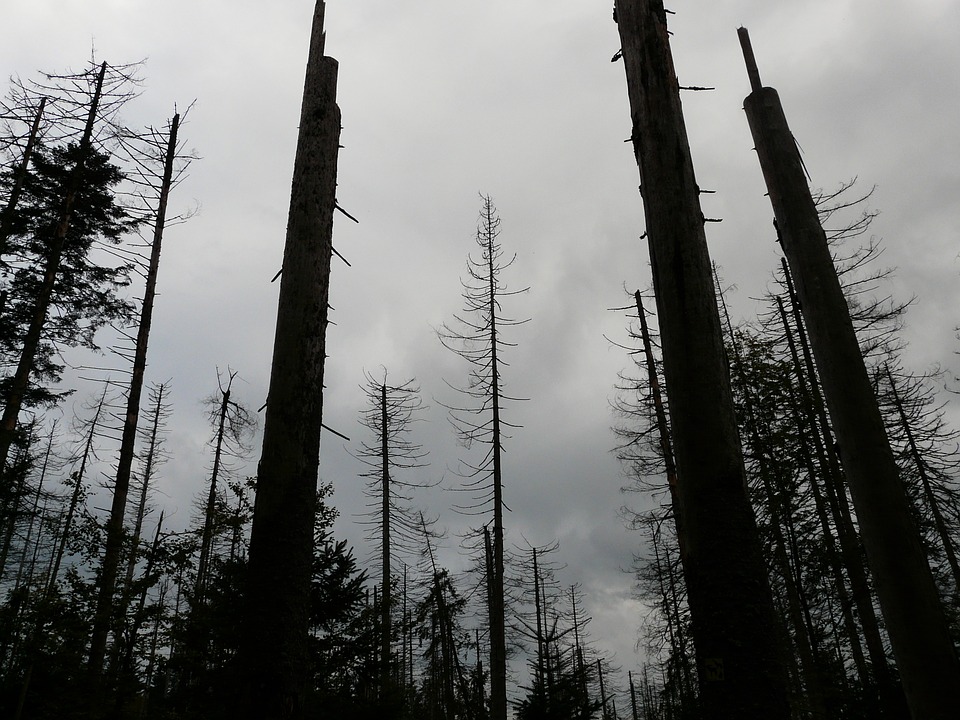 Die Schöpfung   Einleitung   1.	Gott, der Schöpfer   2.	Der Mensch, das Geschöpf   Schlusswort
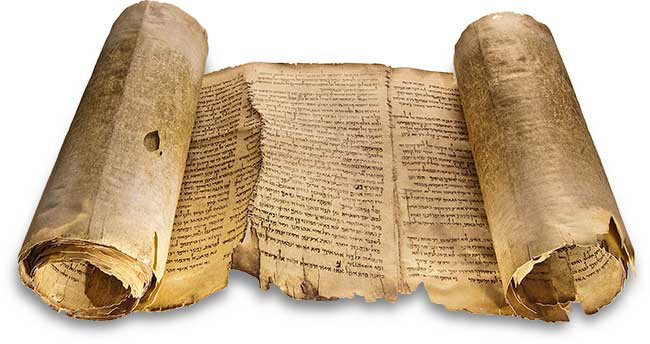 2. Der Mensch, das Geschöpf   a.	Seine Beschaffenheit   b.	Seine Verantwortung   c.	Sein Lebensraum   d.	Sein Gegenüber
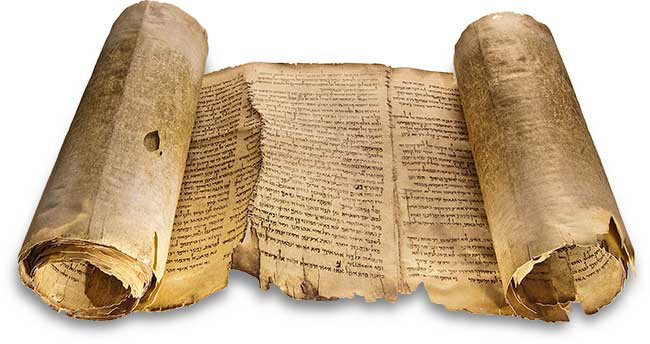 1Mo 2,7: Da bildete Gott, der Herr, den Menschen, aus Staub vom Erdboden und hauchte in seine Nase Atem des Lebens; so wurde der Mensch eine lebende Seele.
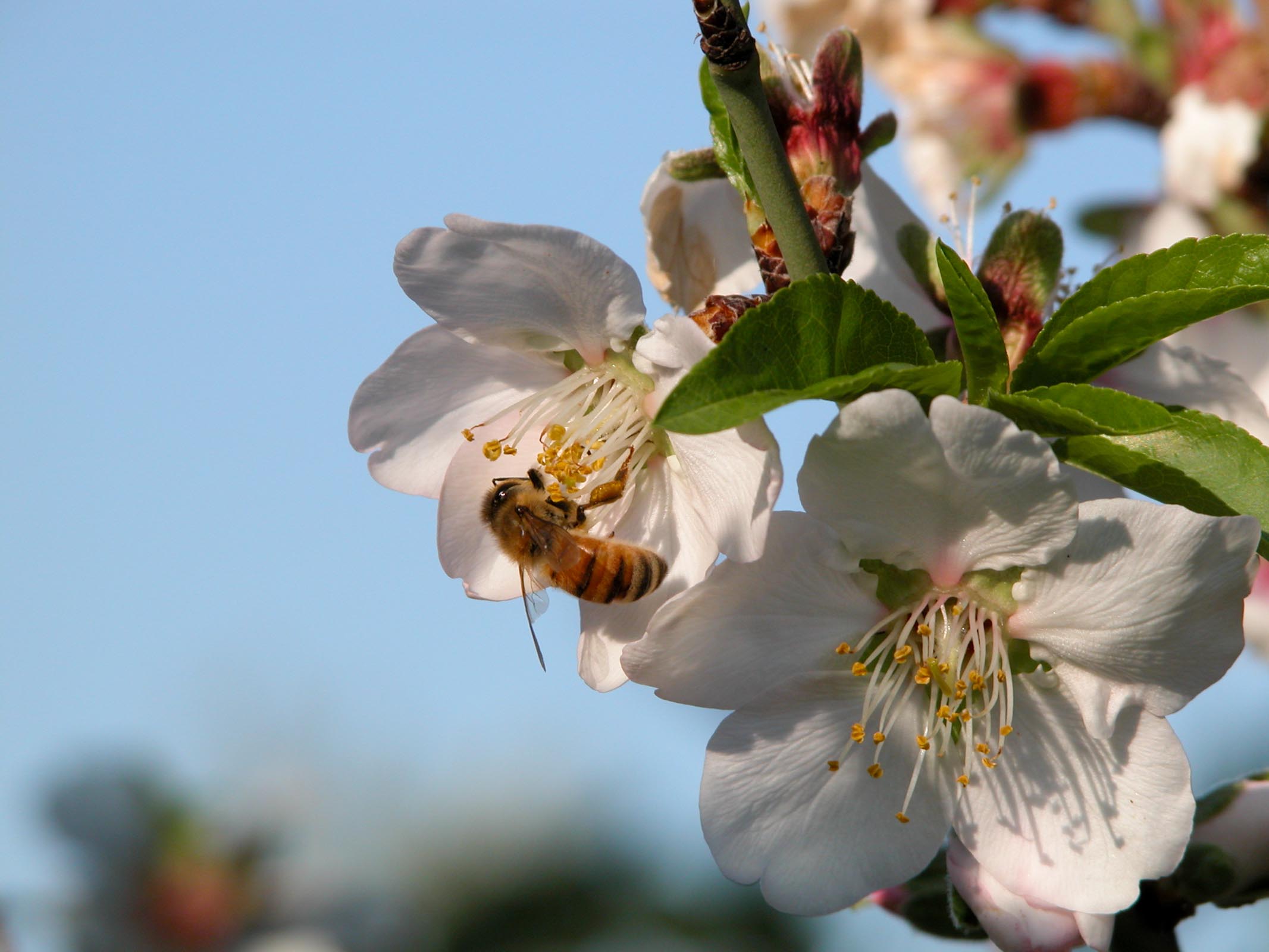 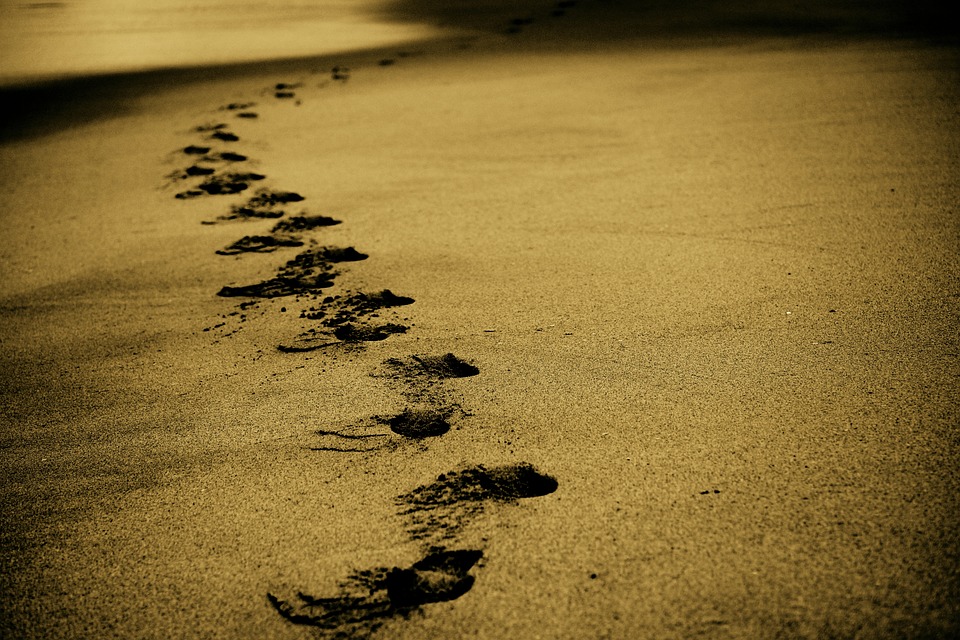 DER MENSCH
LEIB: Bewusstsein für   die Umwelt
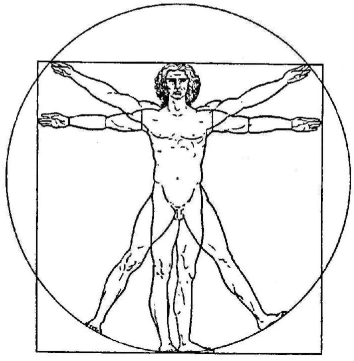 SEELE: Bewusstsein für  sich selbst
GEIST: Bewusstsein für Gott
1Mo 1,26a: Und Gott sprach: Lasst uns Menschen machen in unserm Bild, uns ähnlich!
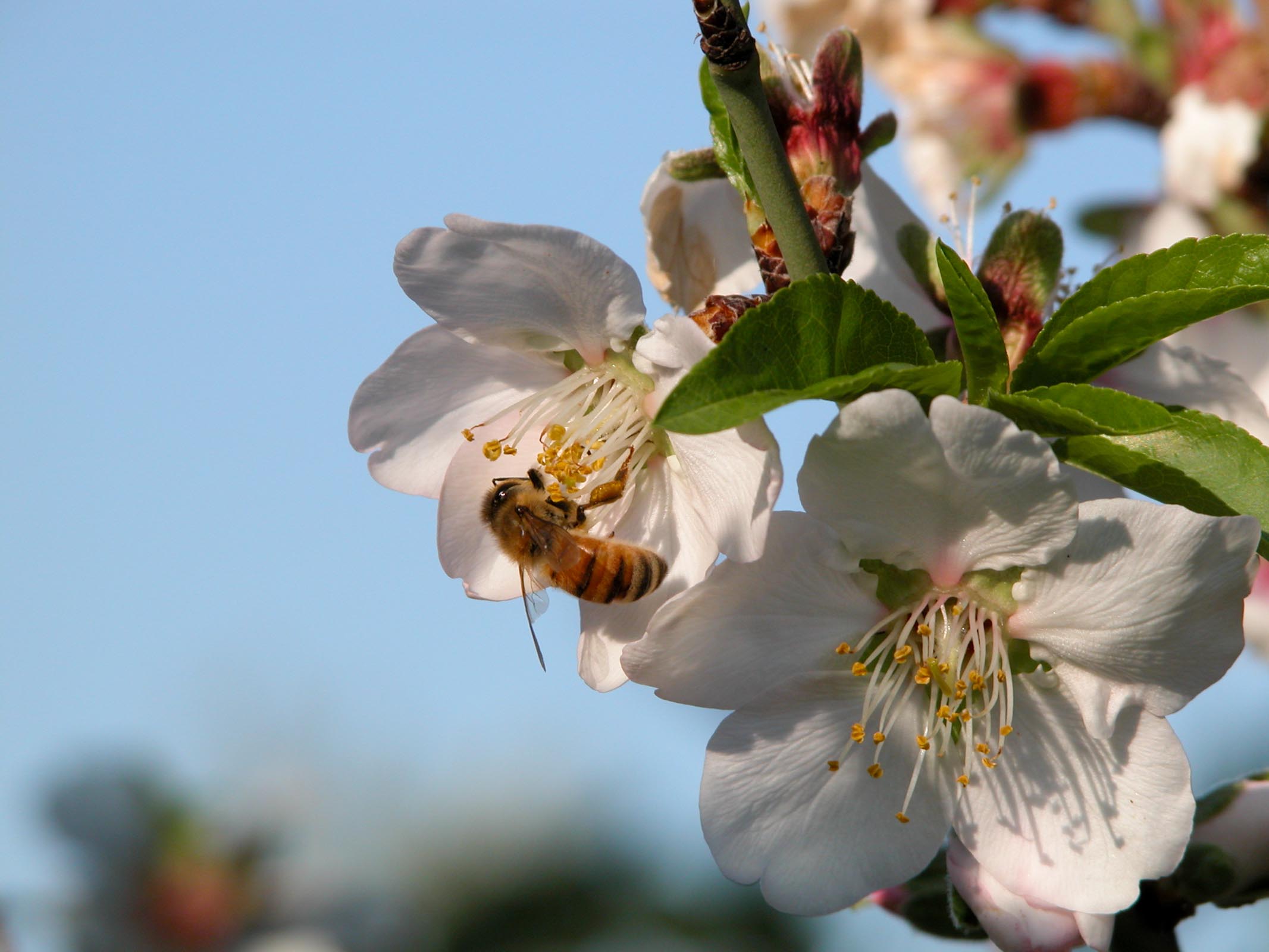 1Mo 1,27a: Und Gott schuf den Menschen nach seinem Bild, nach dem Bild Gottes schuf er ihn.
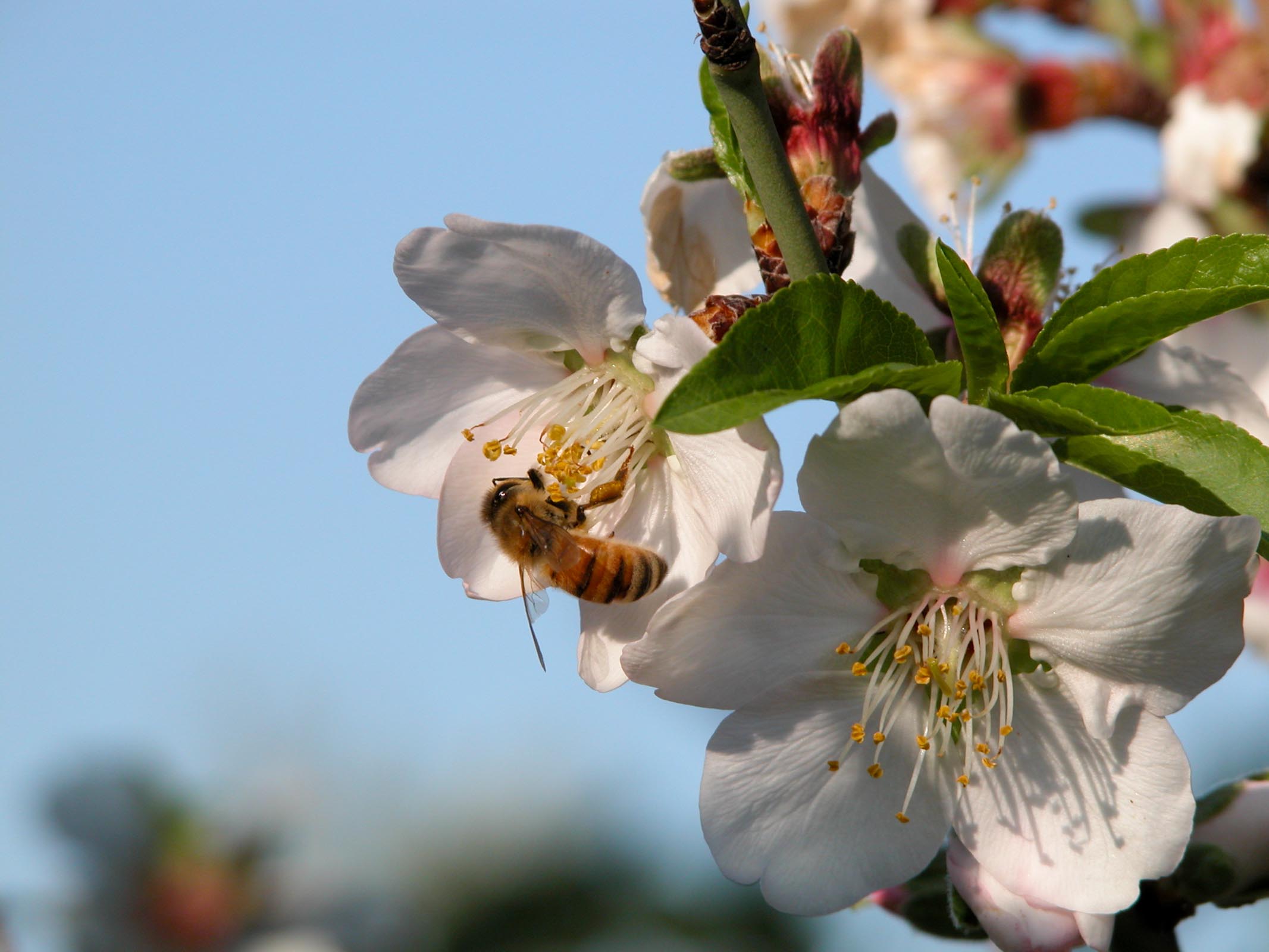 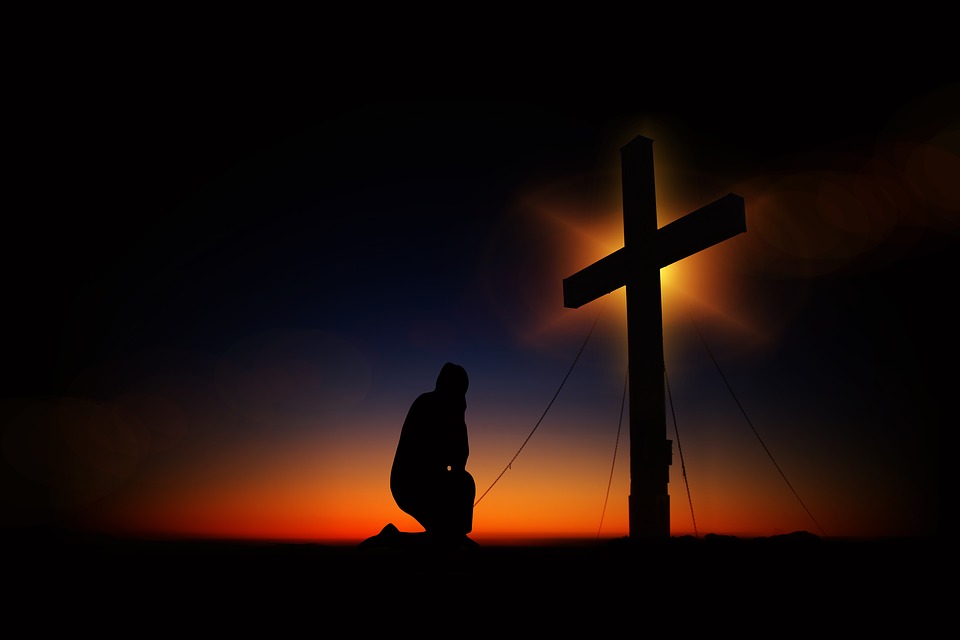 2. Der Mensch, das Geschöpf   a.	Seine Beschaffenheit   b.	Seine Verantwortung   c.	Sein Lebensraum   d.	Sein Gegenüber
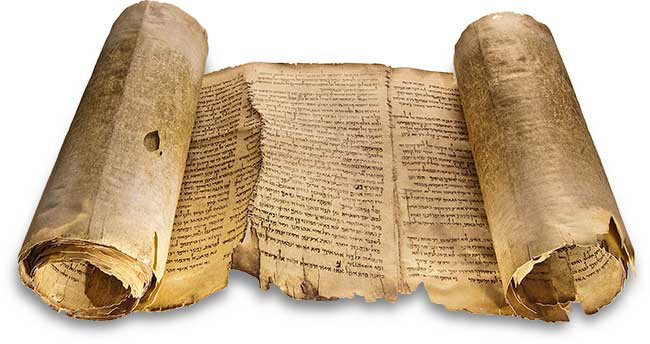 Ps 8,7: Du machst ihn zum Herrscher über die Werke deiner Hände; alles hast du unter seine Füsse gestellt.
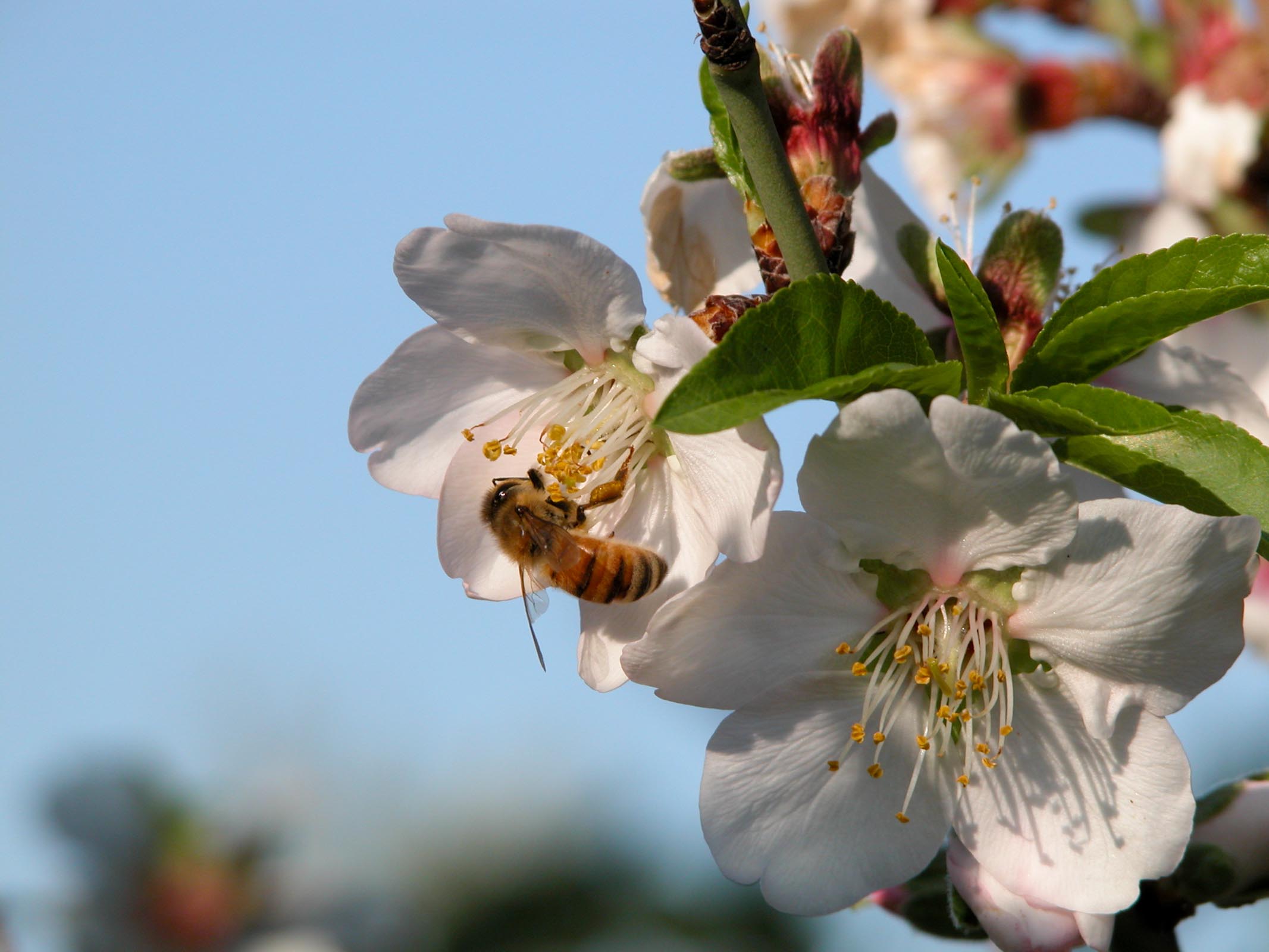 AUFGABEN DES MENSCHEN
Vgl. 1Mo 1,28 / 1Mo 2,15
Fruchtbar sein und sich mehren
AUFGABEN DES MENSCHEN
Vgl. 1Mo 1,28 / 1Mo 2,15
Fruchtbar sein und sich mehren
Die Erde füllen und sie untertan machen
AUFGABEN DES MENSCHEN
Vgl. 1Mo 1,28 / 1Mo 2,15
Fruchtbar sein und sich mehren
Die Erde füllen und sie untertan machen
Über die Tiere herrschen
AUFGABEN DES MENSCHEN
Vgl. 1Mo 1,28 / 1Mo 2,15
Fruchtbar sein und sich mehren
Die Erde füllen und sie untertan machen
Über die Tiere herrschen
Den Garten bebauen und bewahren
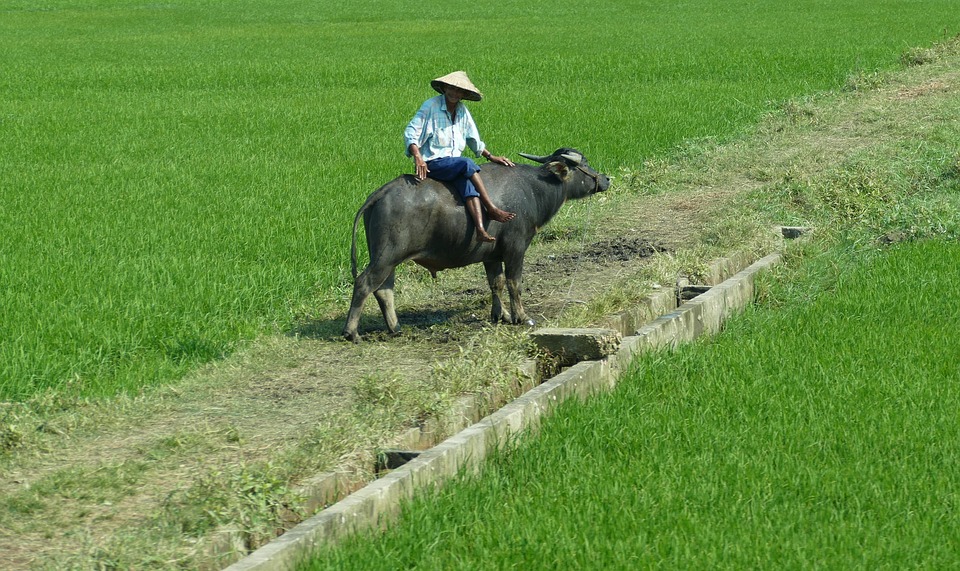 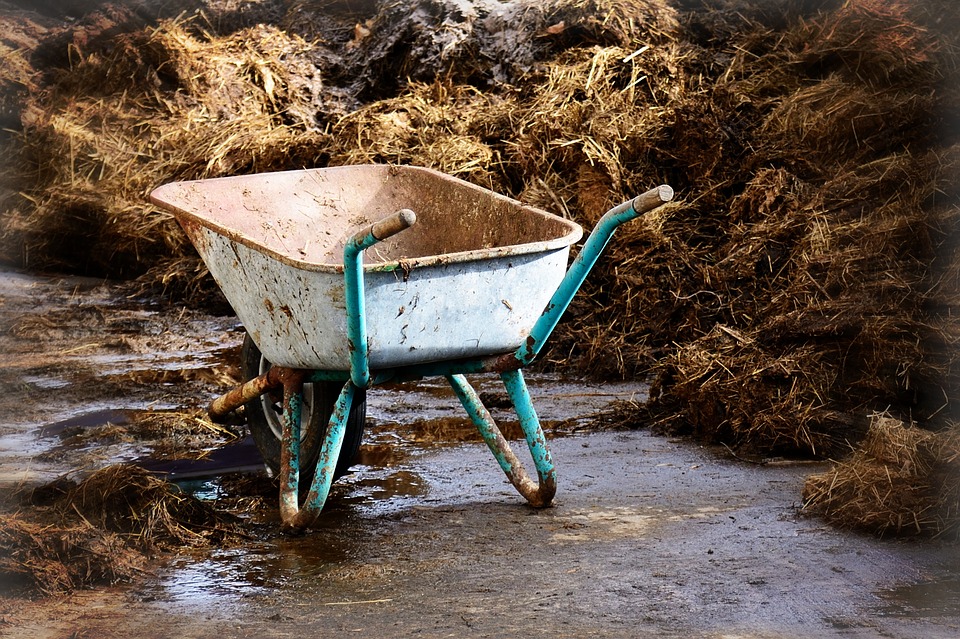 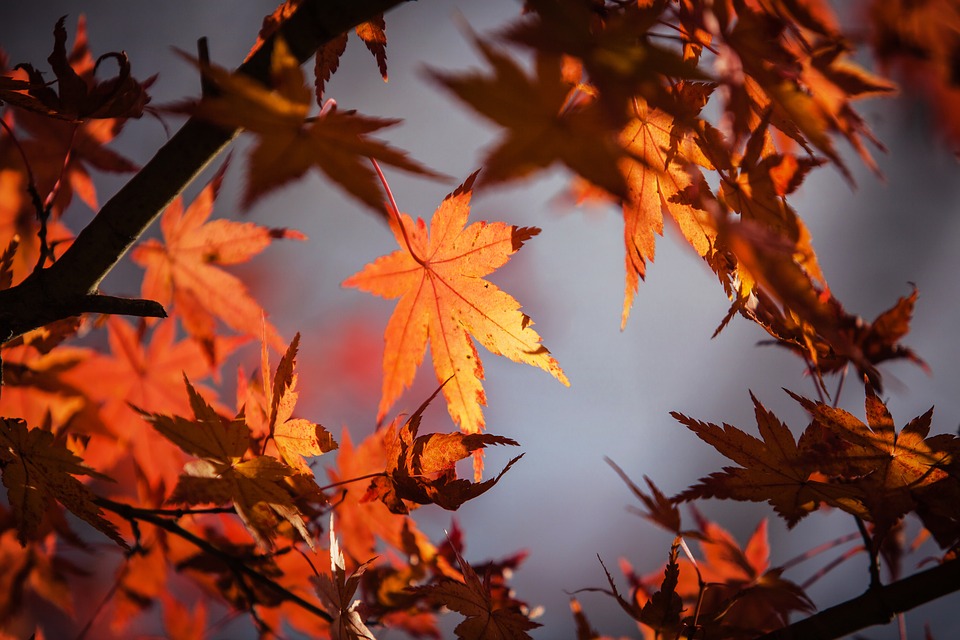 2. Der Mensch, das Geschöpf   a.	Seine Beschaffenheit   b.	Seine Verantwortung   c.	Sein Lebensraum   d.	Sein Gegenüber
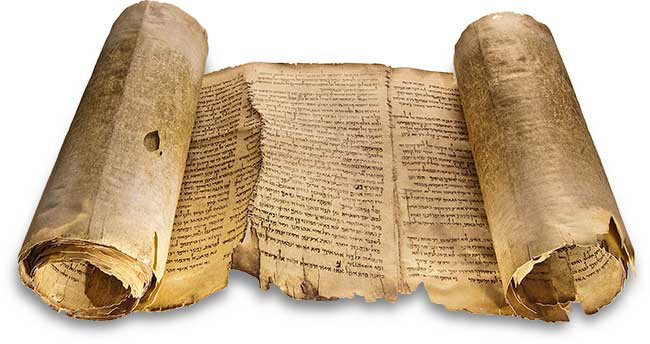 DER GARTEN EDEN
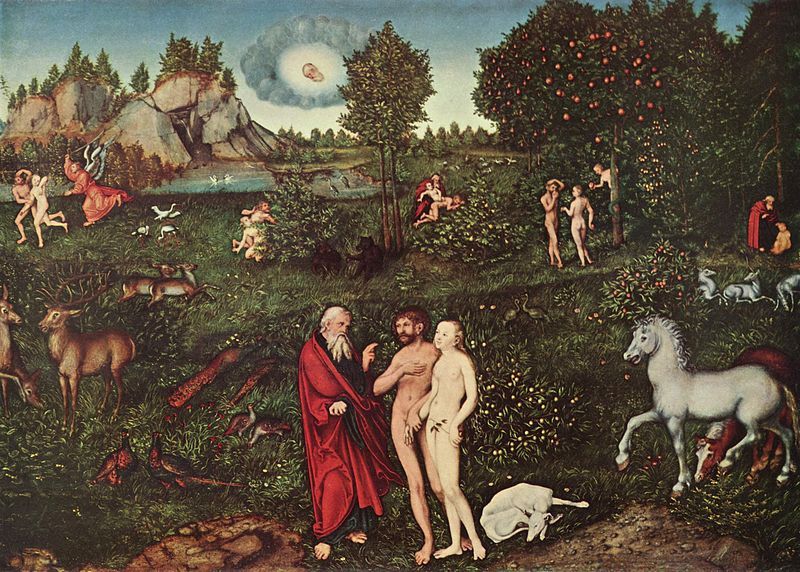 Bild: Lucas Cranach der Ältere (1530)
DER GARTEN EDEN
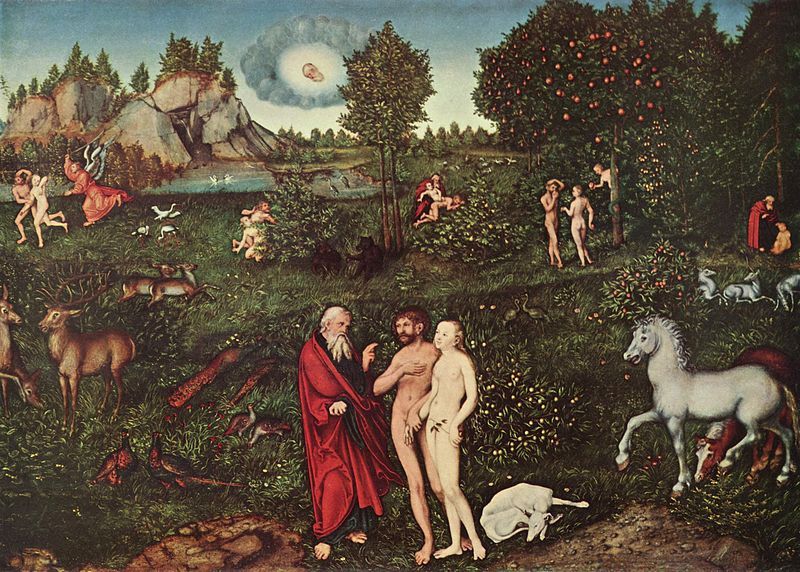 Griech. «paradeisos» =«Garten» / «umzäuntes Gebiet»
Bild: Lucas Cranach der Ältere (1530)
DER GARTEN EDEN
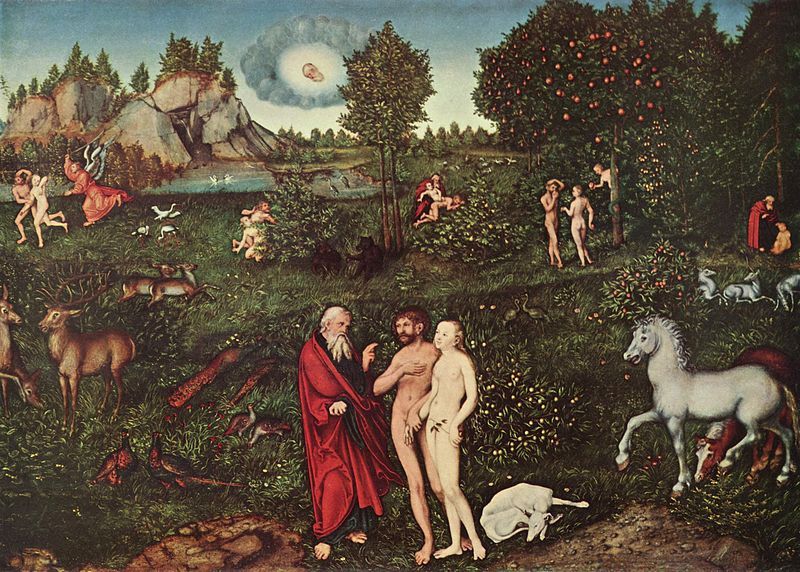 Bild: Lucas Cranach der Ältere (1530)
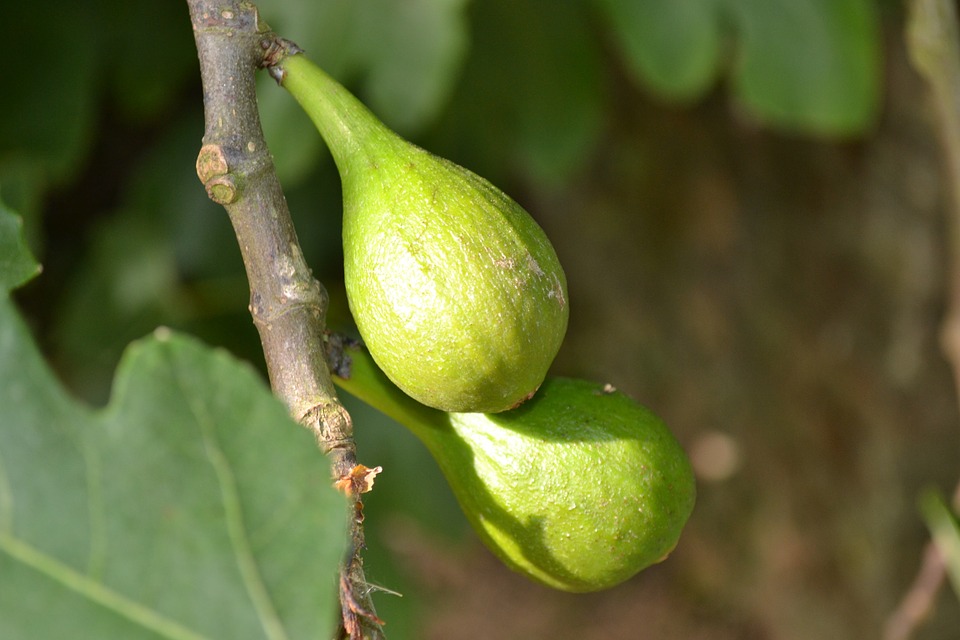 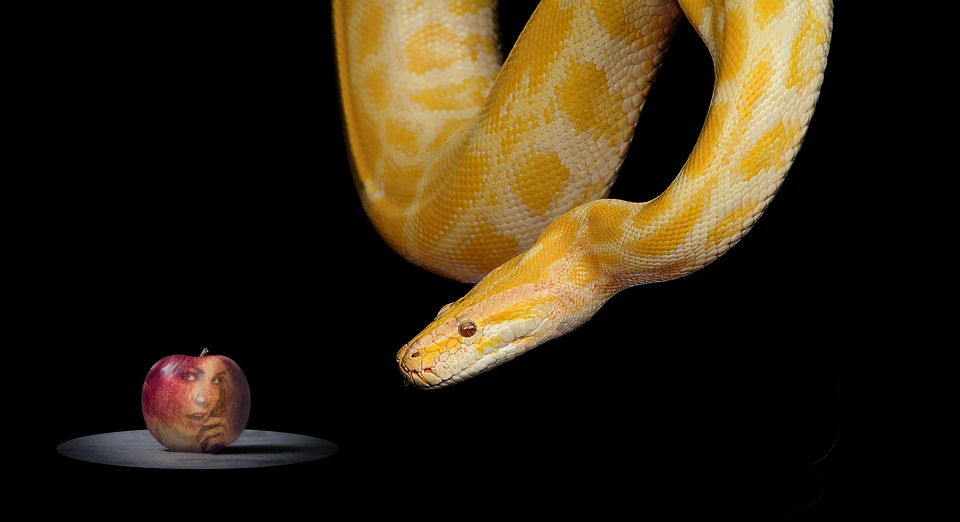 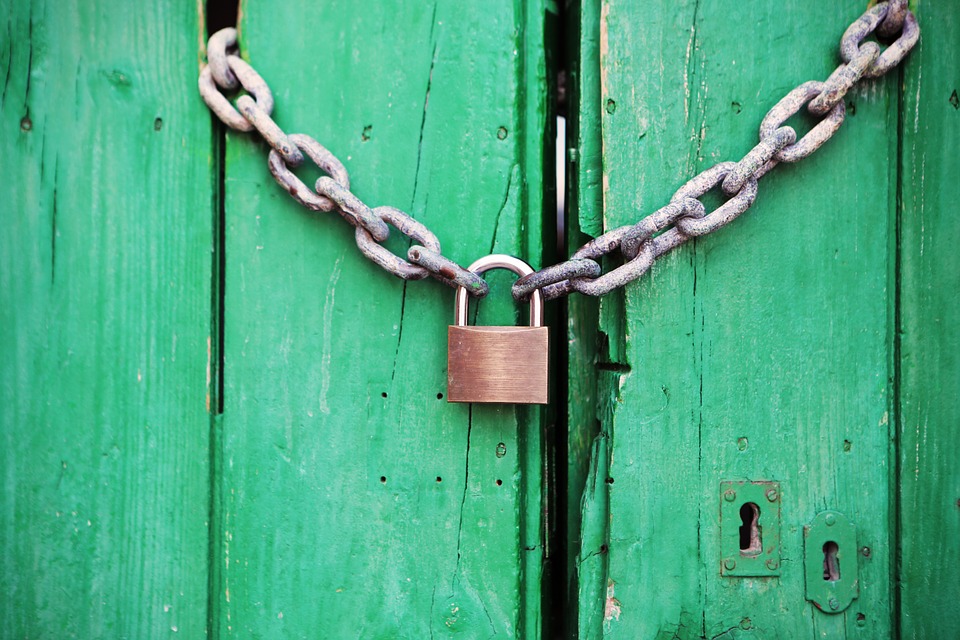 2. Der Mensch, das Geschöpf   a.	Seine Beschaffenheit   b.	Seine Verantwortung   c.	Sein Lebensraum   d.	Sein Gegenüber
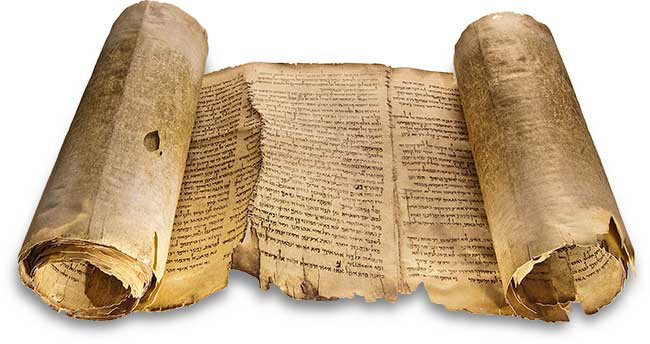 1Mo 2,18: Und Gott, der Herr, sprach: Es ist nicht gut, dass der Mensch allein sei; ich will ihm eine Hilfe machen, die ihm entspricht.
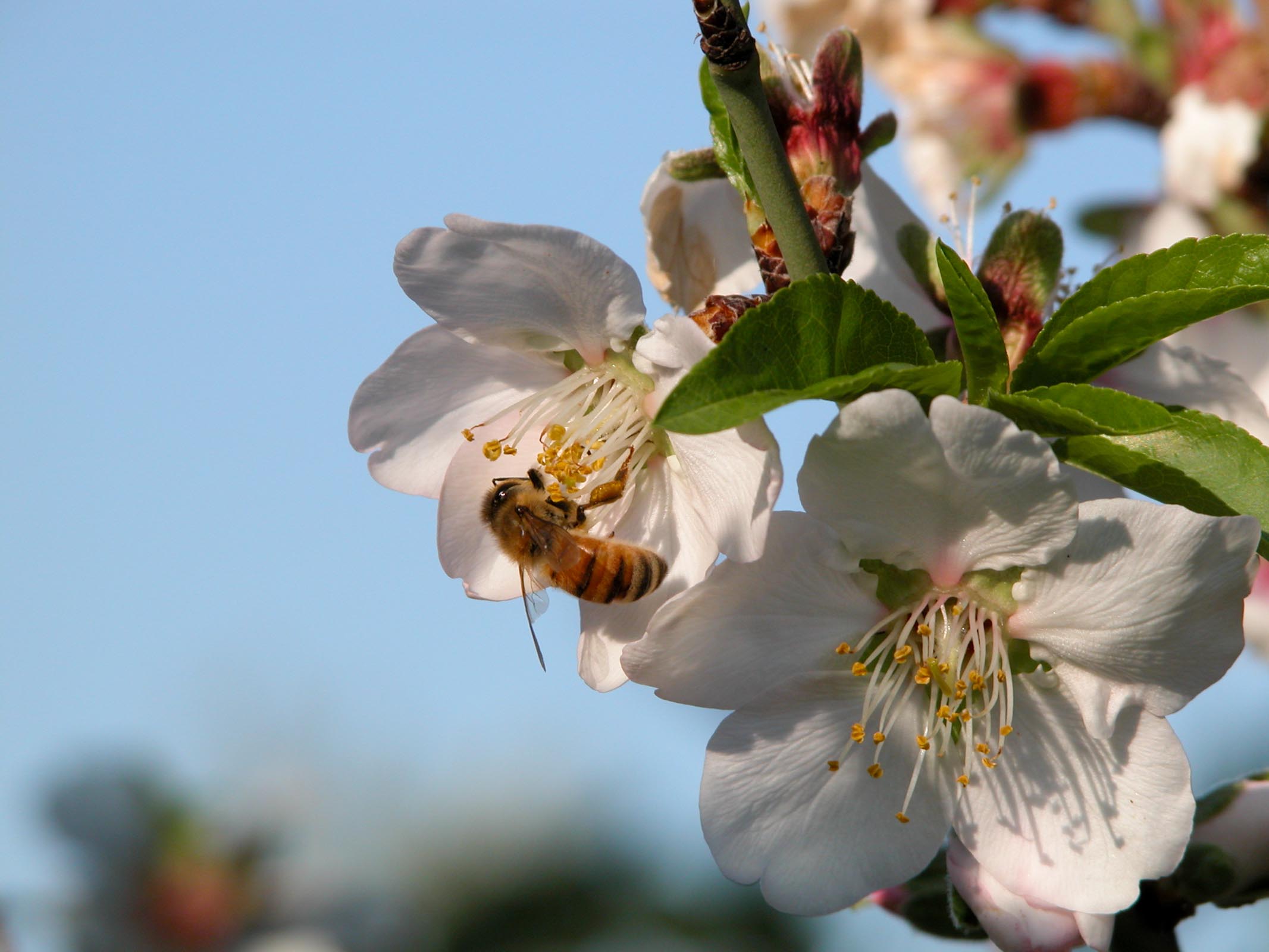 DIE ERSCHAFFUNG DER FRAU
Vgl. 1Mo. 2,23
«Mann»
hebr. «’isch»
«Frau»
hebr. «’ischa»
«Männin»
MANN UND FRAU
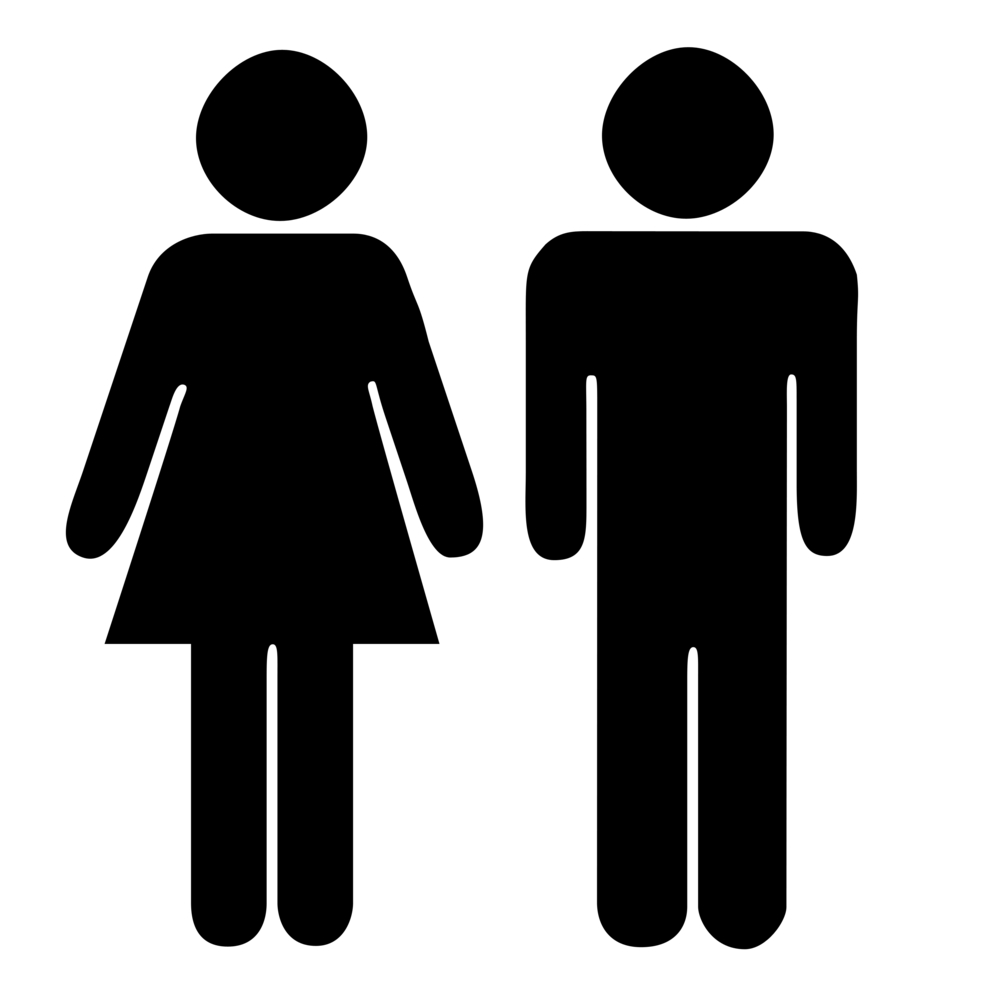 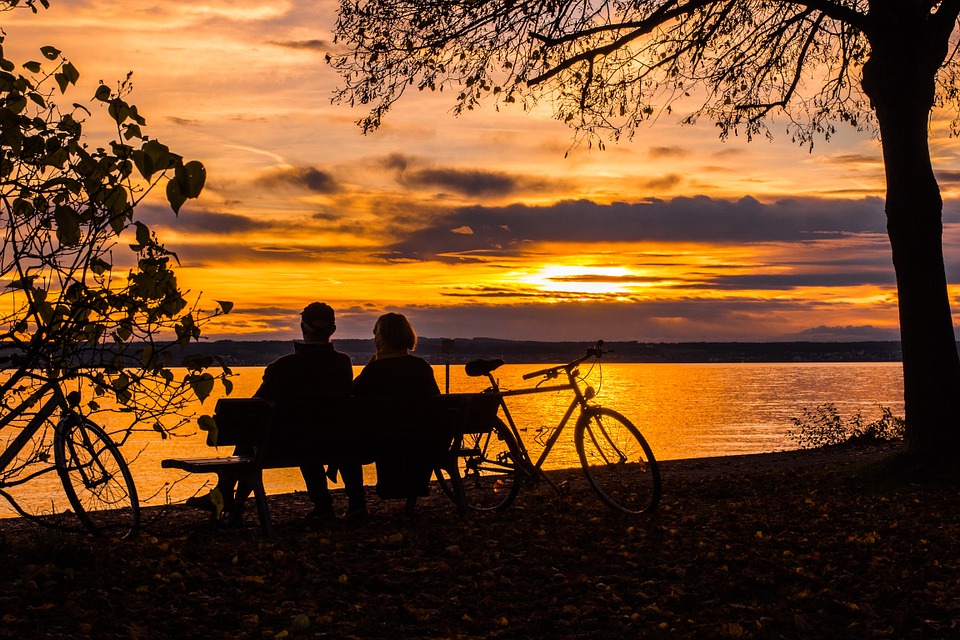 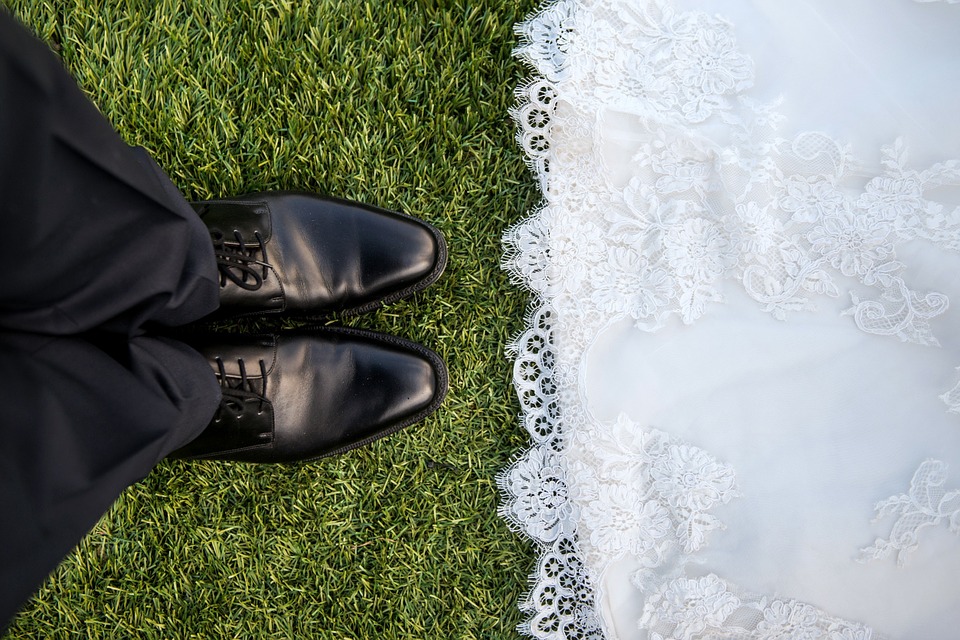 1Mo 2,24a: Darum wird ein Mann seinen Vater und seine Mutter verlassen und seiner Frau anhängen.
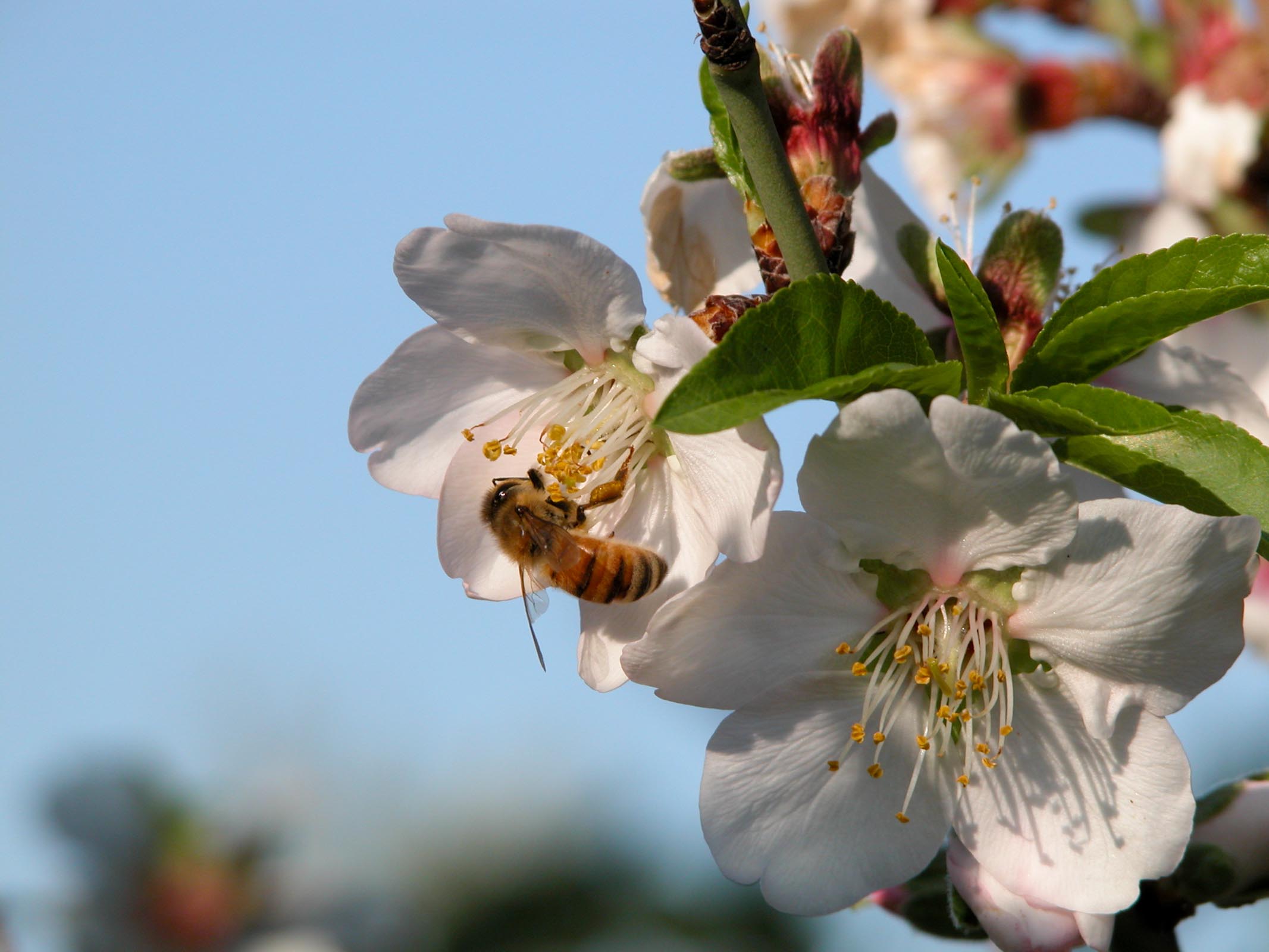 1Mo 2,24b: Sie werden zu einem Fleisch werden.
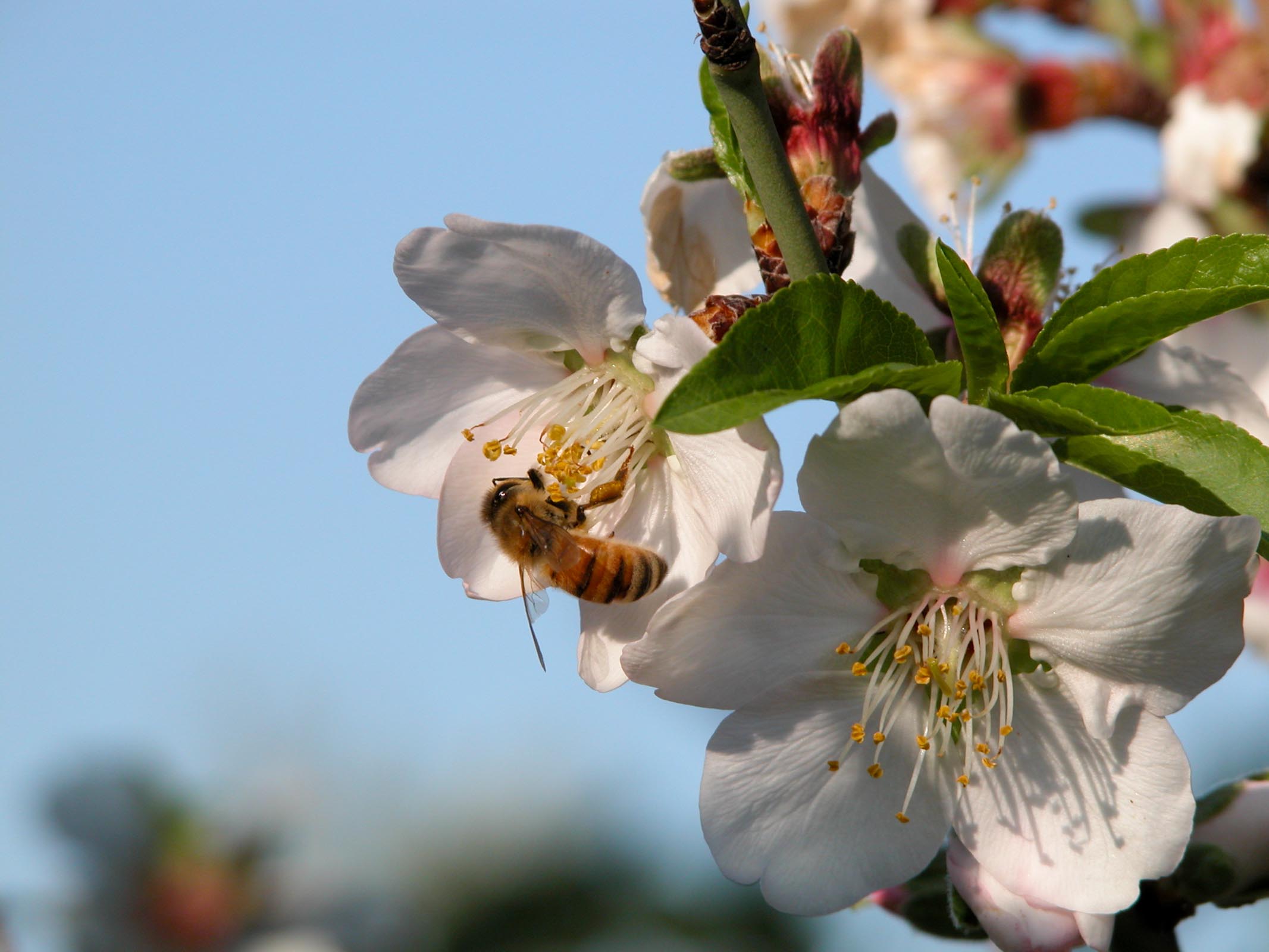 Die Schöpfung   Einleitung   1.	Gott, der Schöpfer   2.	Der Mensch, das Geschöpf   Schlusswort
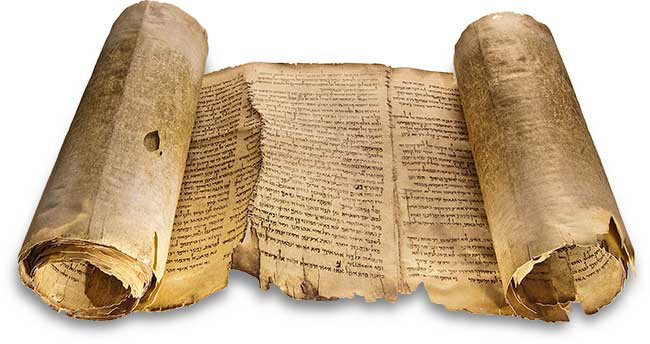 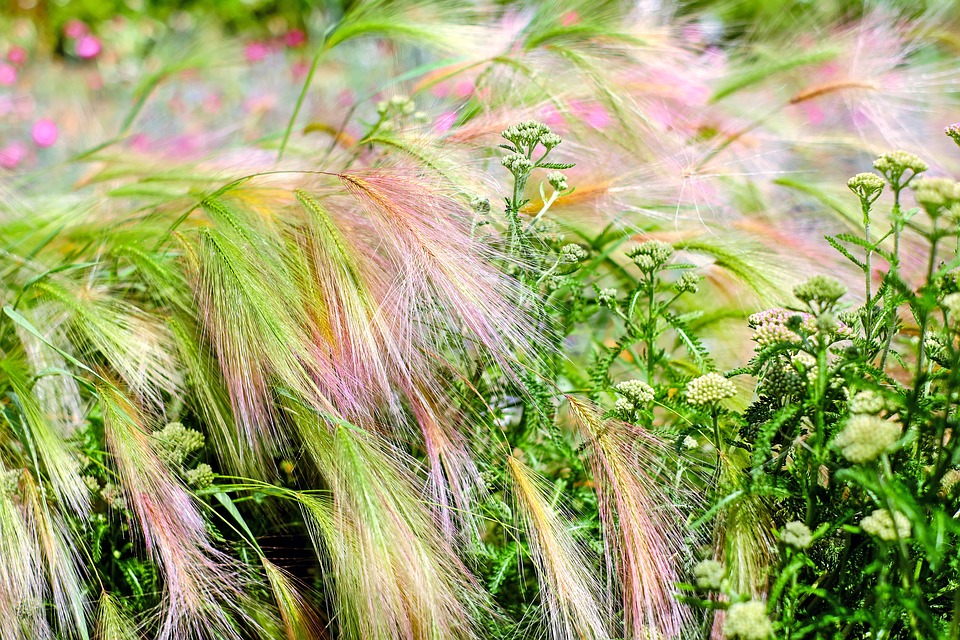 Ps 139,14: Ich preise dich darüber, dass ich auf eine erstaunliche, ausge-zeichnete Weise gemacht bin. Wunderbar sind deine Werke, und meine Seele erkennt es sehr wohl.
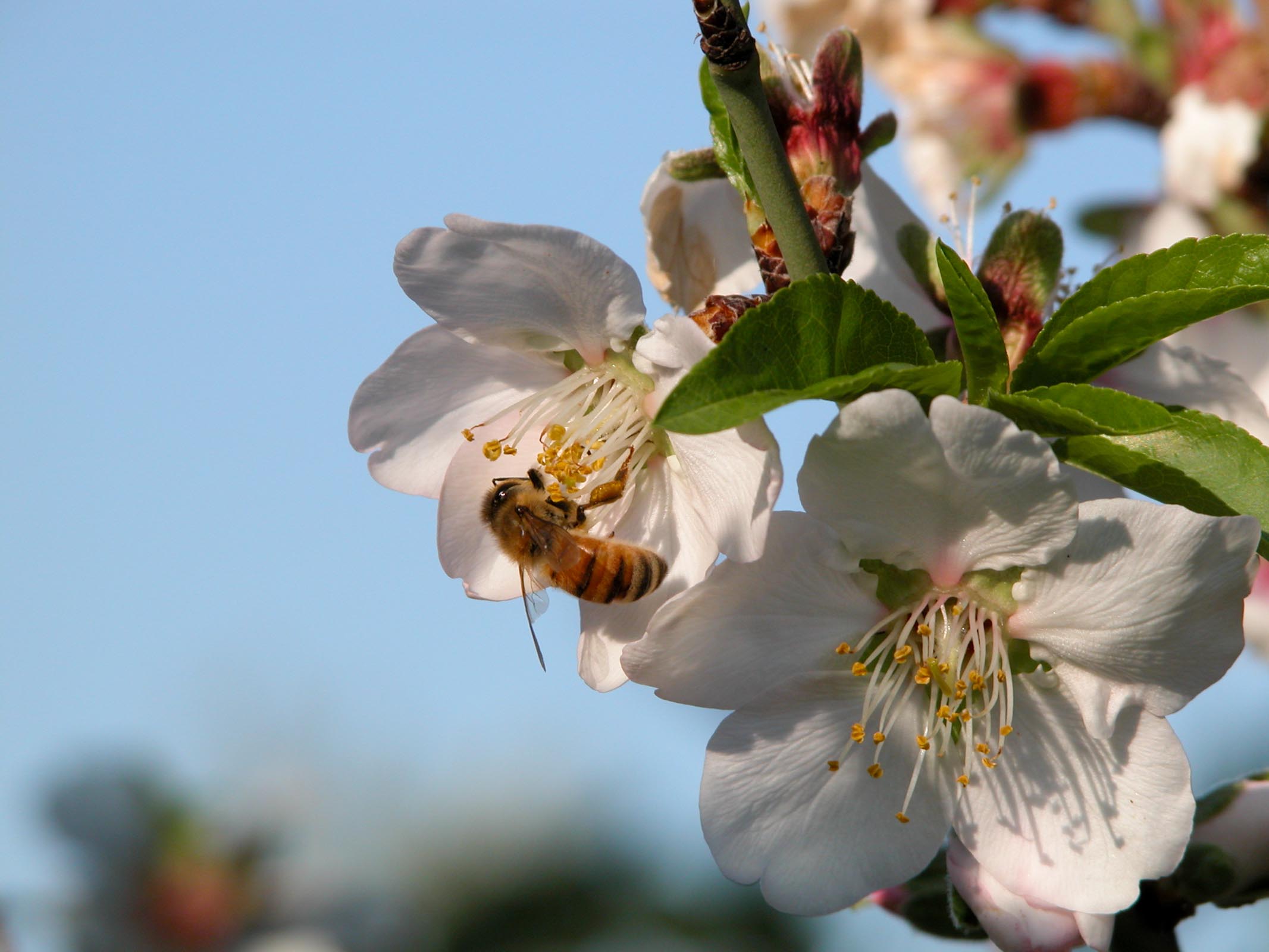 Die Schöpfung
(Bibelkurs, Teil 02/24)